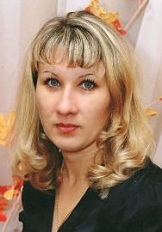 Министерство образования рмПортфолио
Васиной Елены Викторовны
воспитателя мадоу
«центр развития ребенка – детский сад № 46»

Дата рождения: 13.09.1977 г.
Профессиональное образование: Высшее, «МГПИ им. М.Е. Евсевьева», присуждена квалификация «Учитель начальных классов», по специальности «Педагогика и методика начального образования» 
Диплом: двс № 0412840, 10.01.2002 г.
Стаж педагогической работы: 23 года
Общий трудовой стаж : 23 года
НАЛИЧИЕ КВАЛИФИКАЦИОННОЙ КАТЕГОРИИ: высшая квалификационная категория
ДАТА ПОСЛЕДНЕЙ АТТЕСТАЦИИ: 16.12. 2015 г.
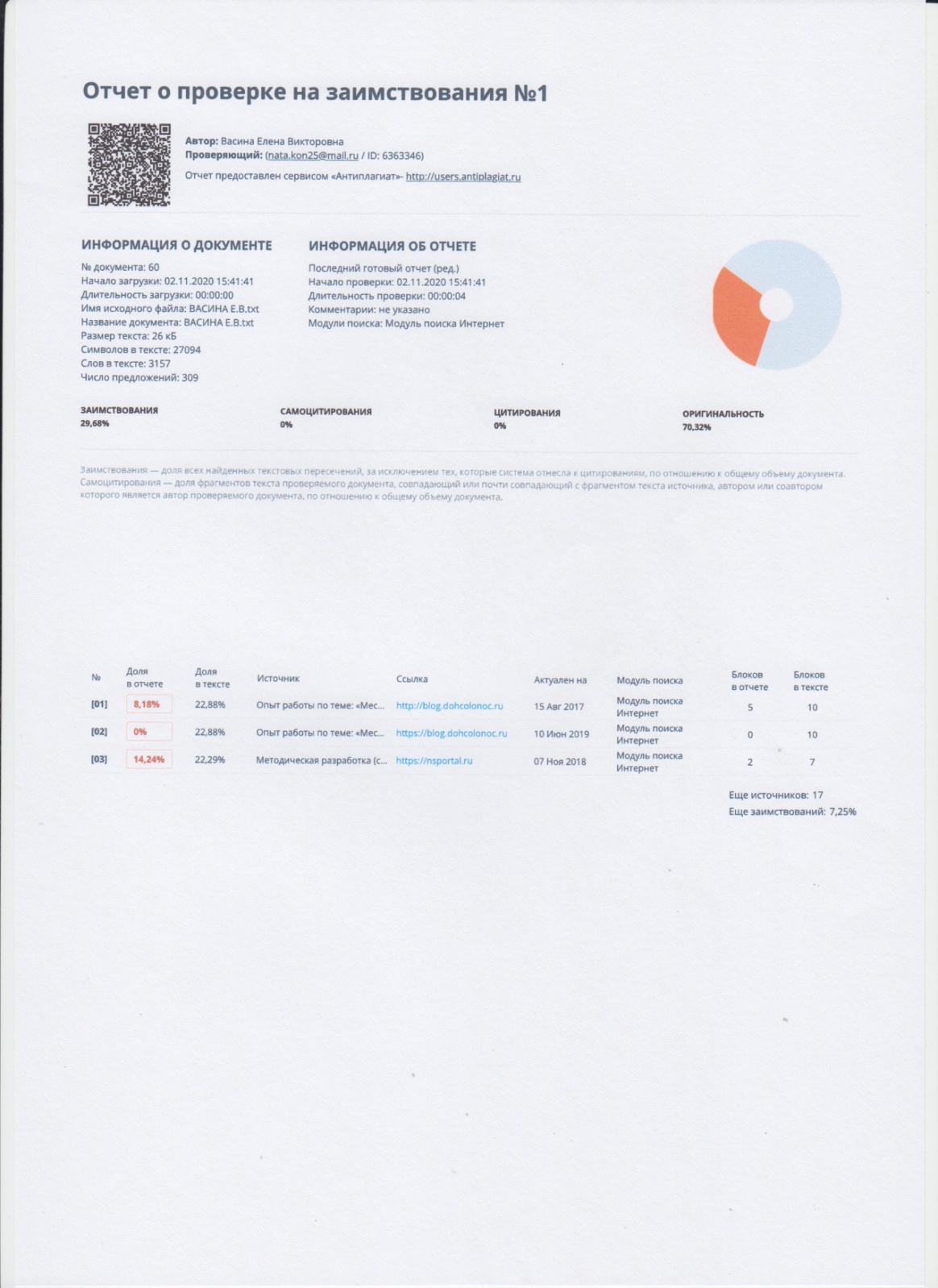 1. Участие в инновационной (экспериментальной деятельности)
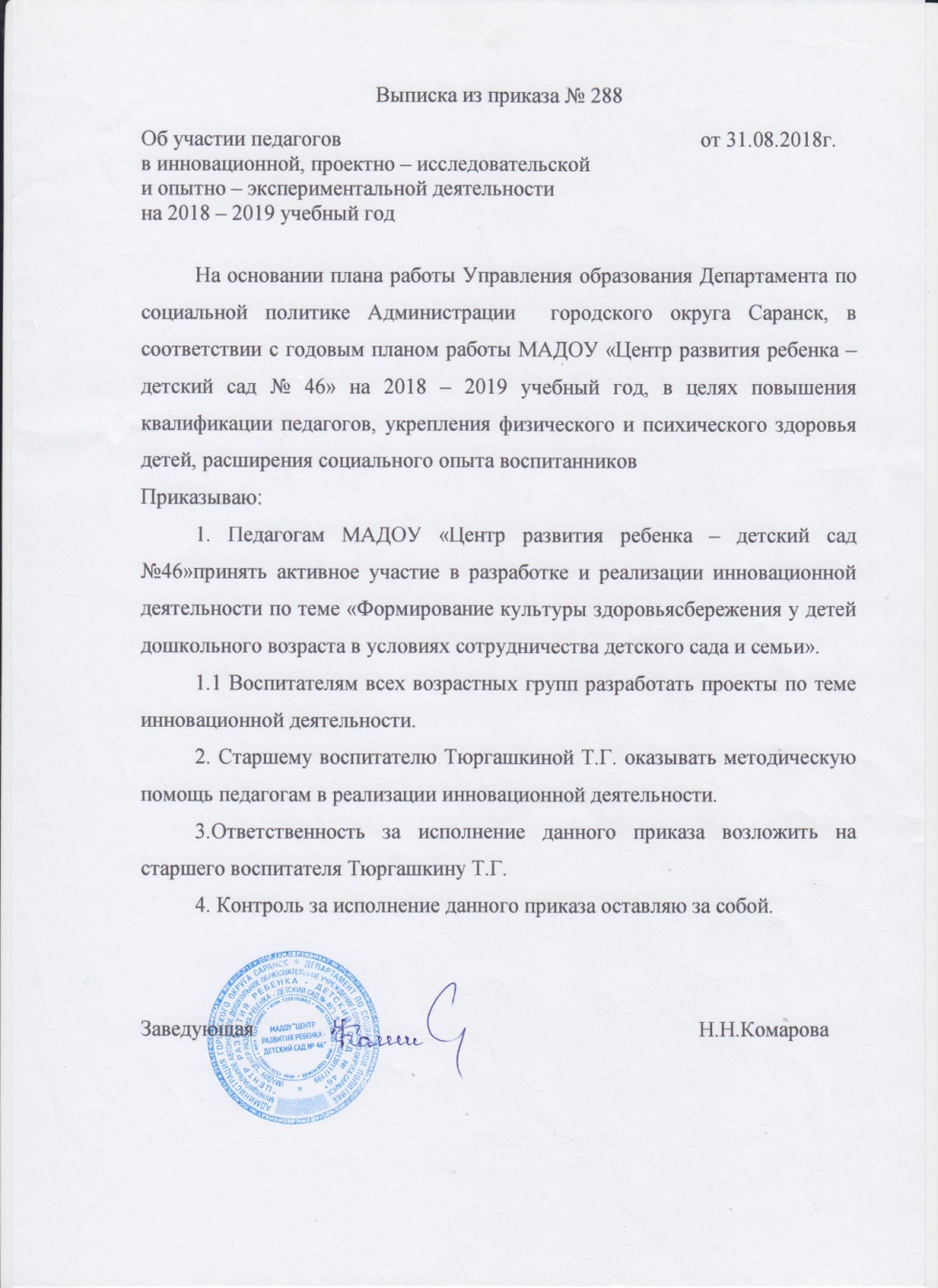 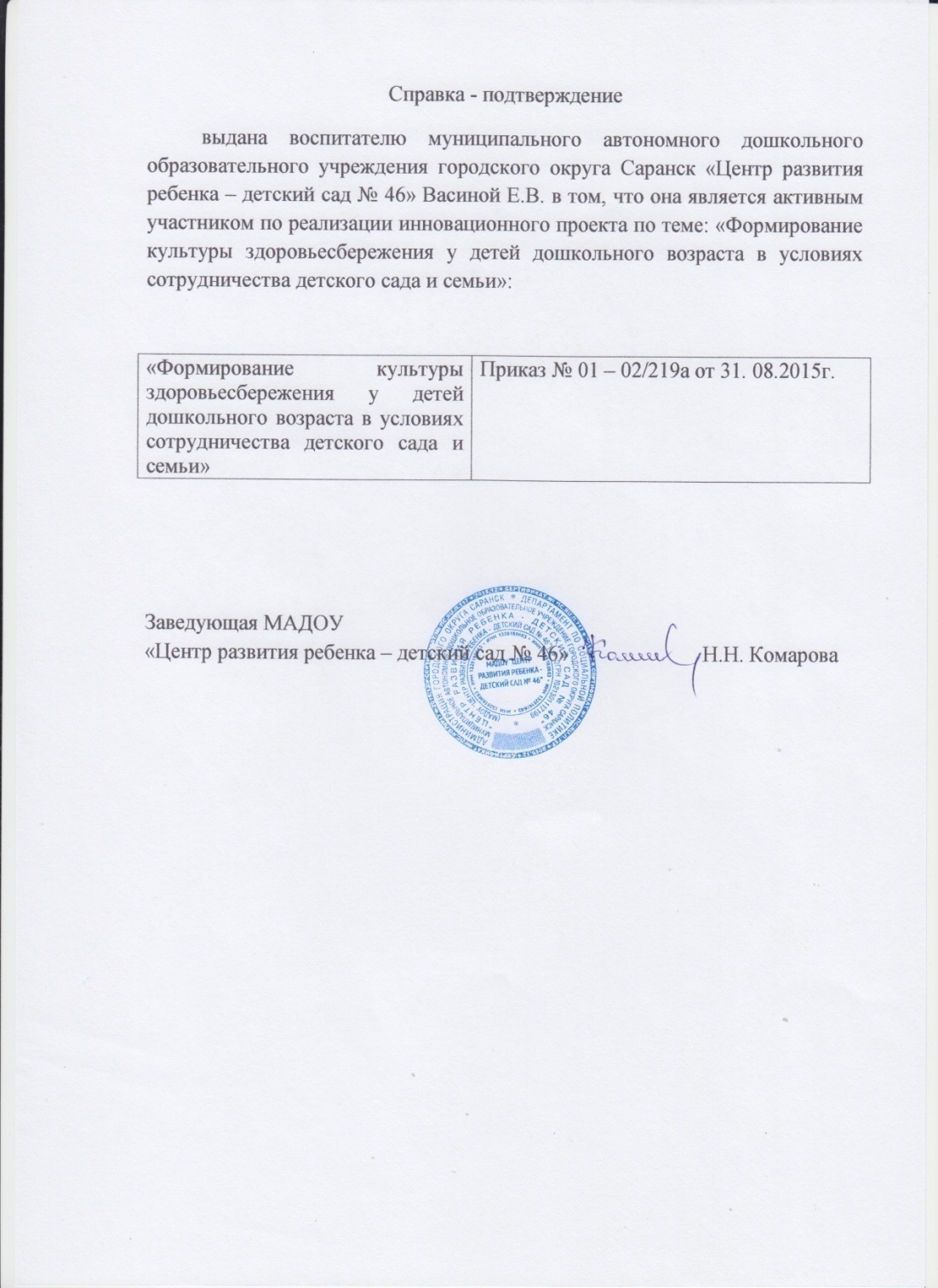 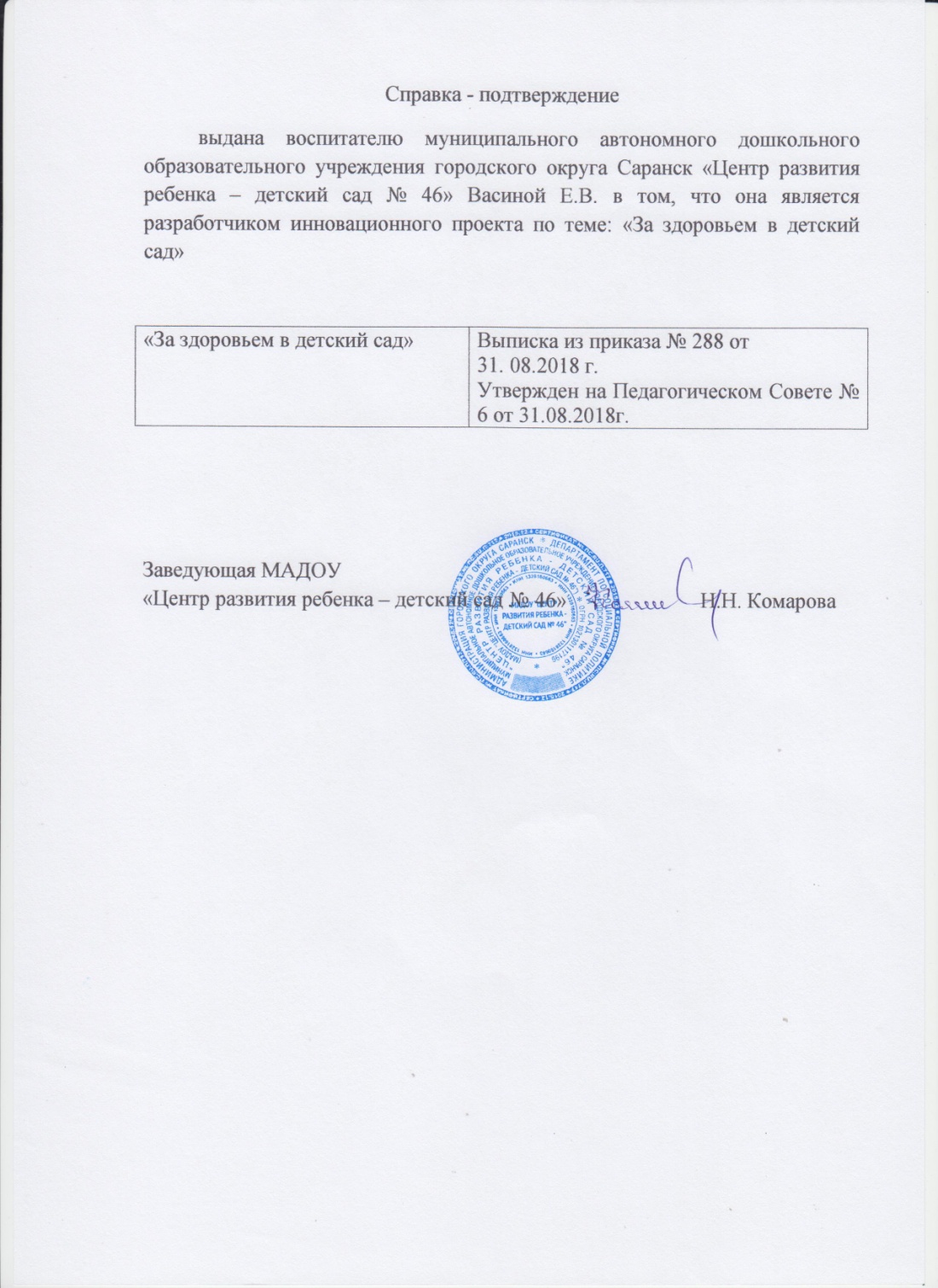 https://ds46sar.schoolrm.ru/sveden/employees/11164/185953/
2. Наставничество
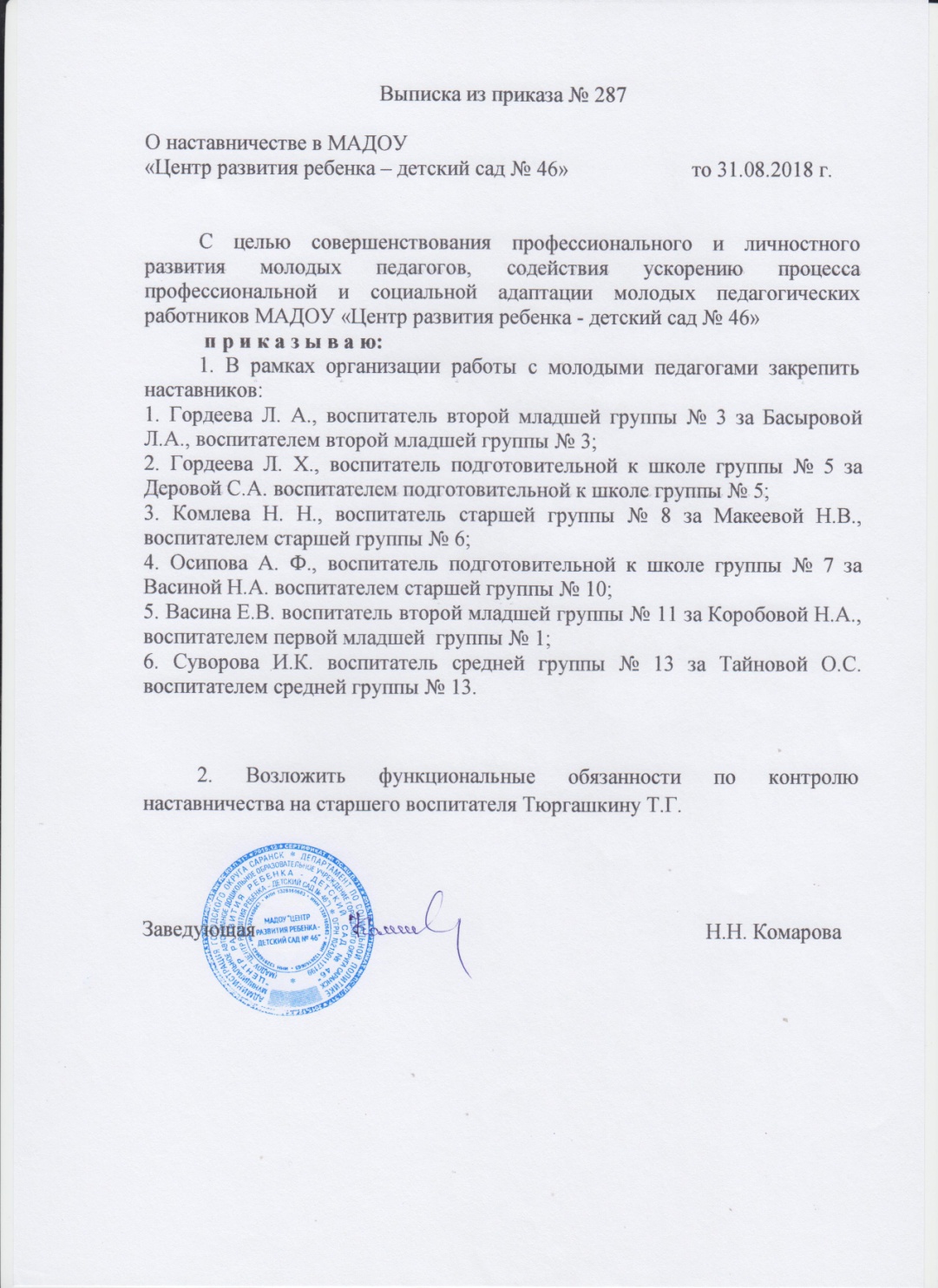 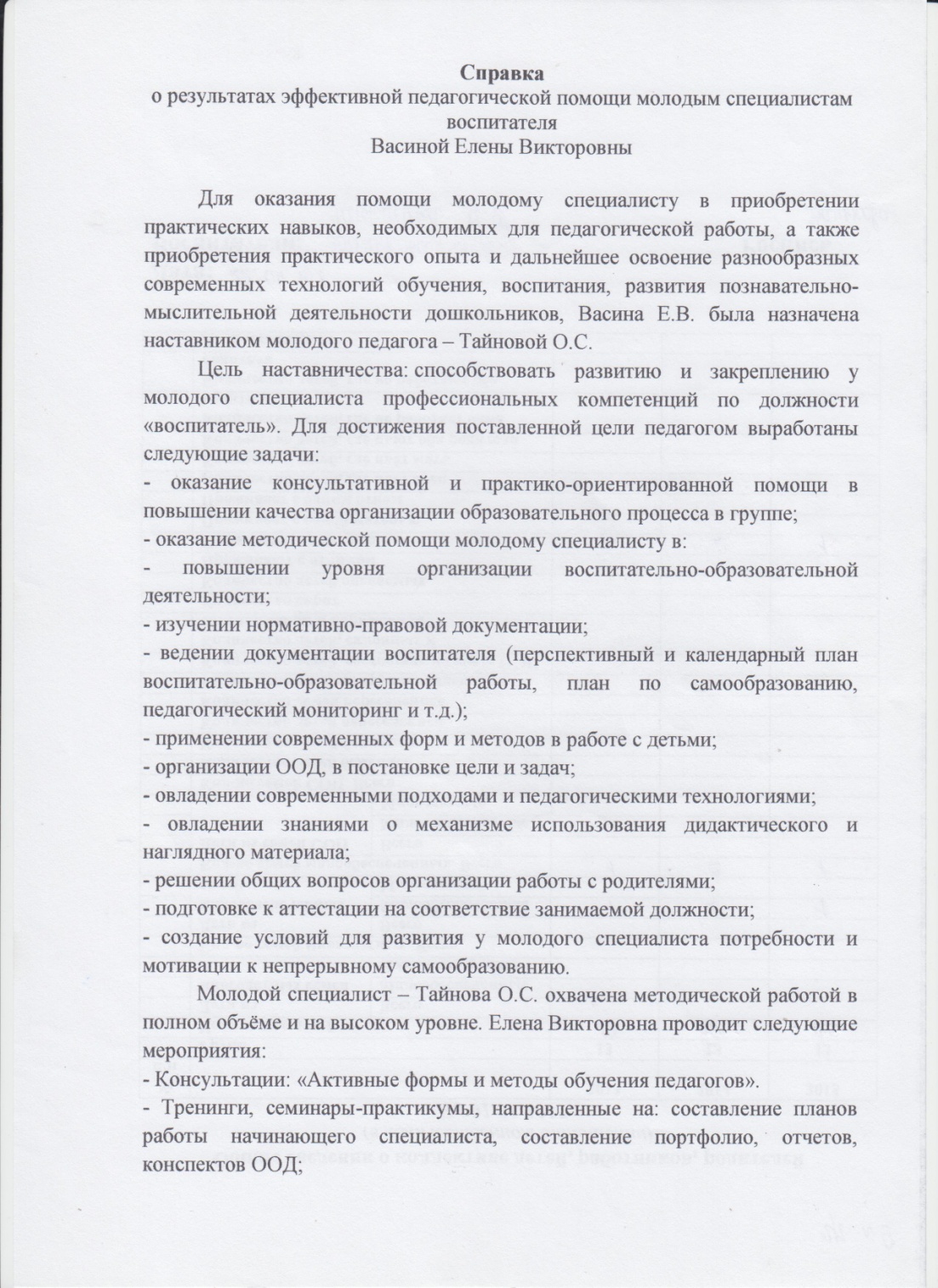 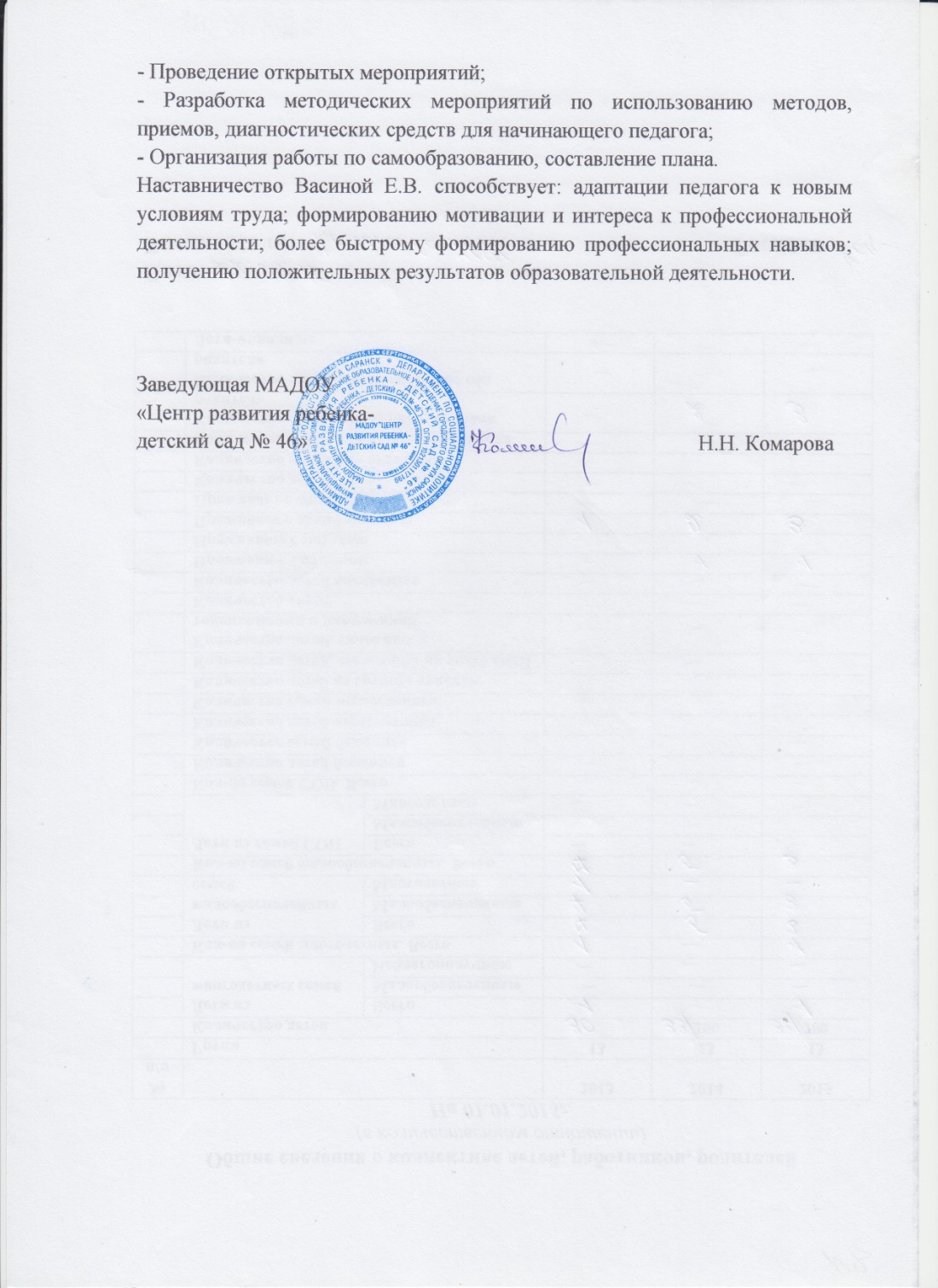 3. Наличие публикаций
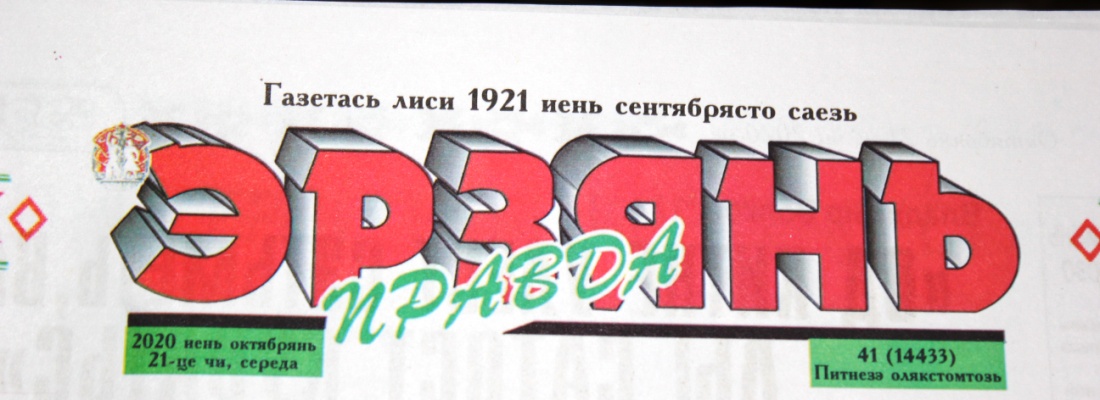 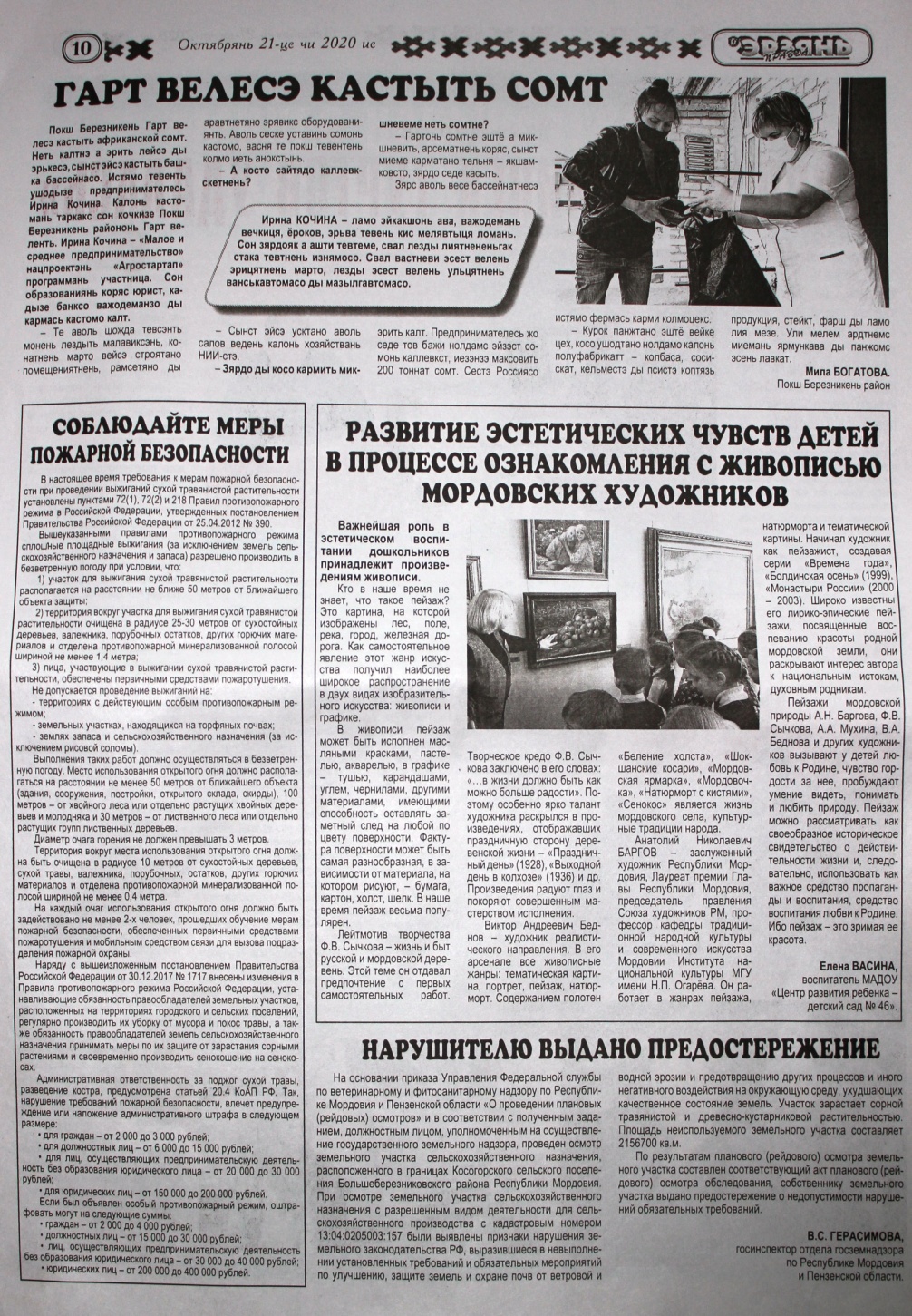 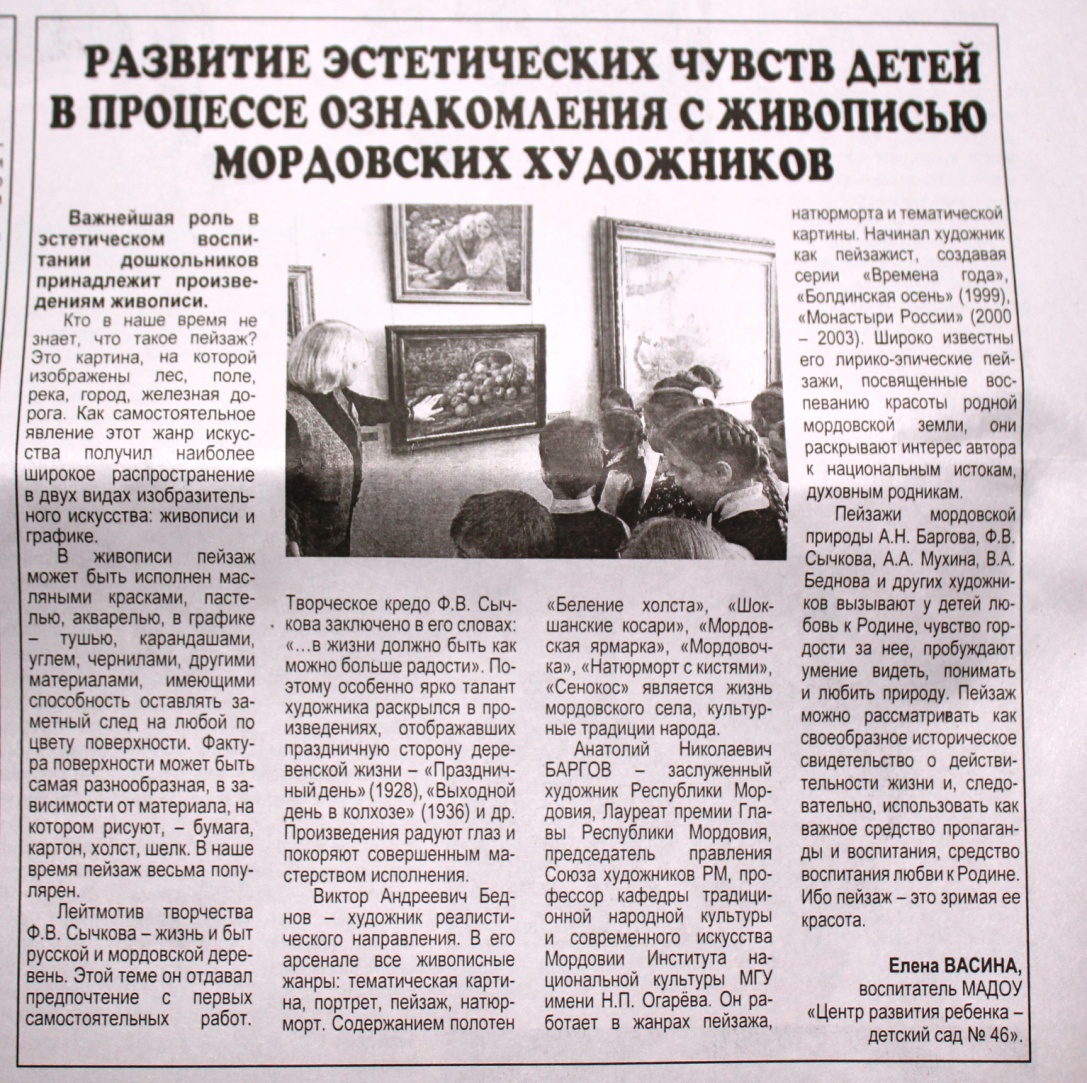 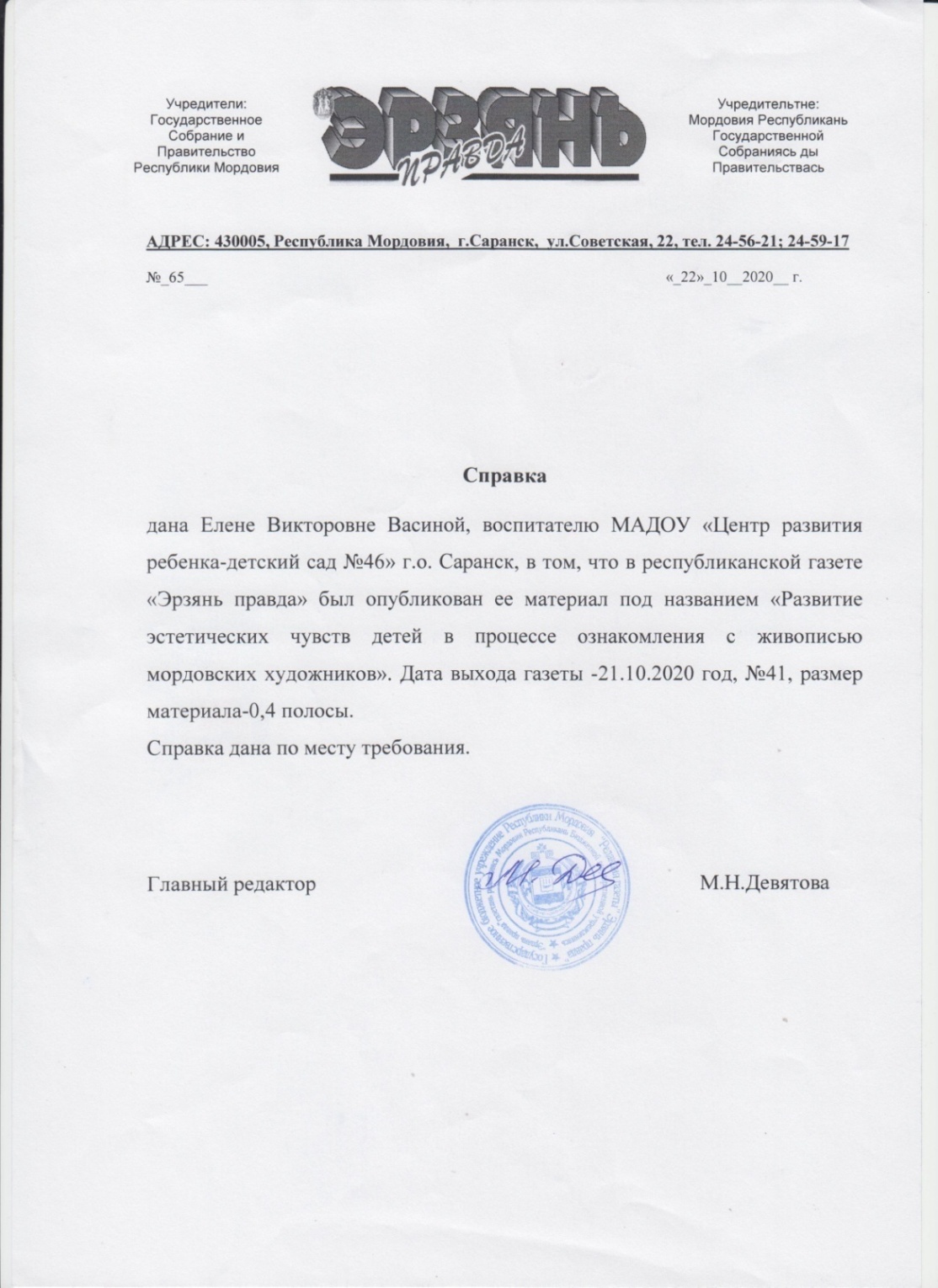 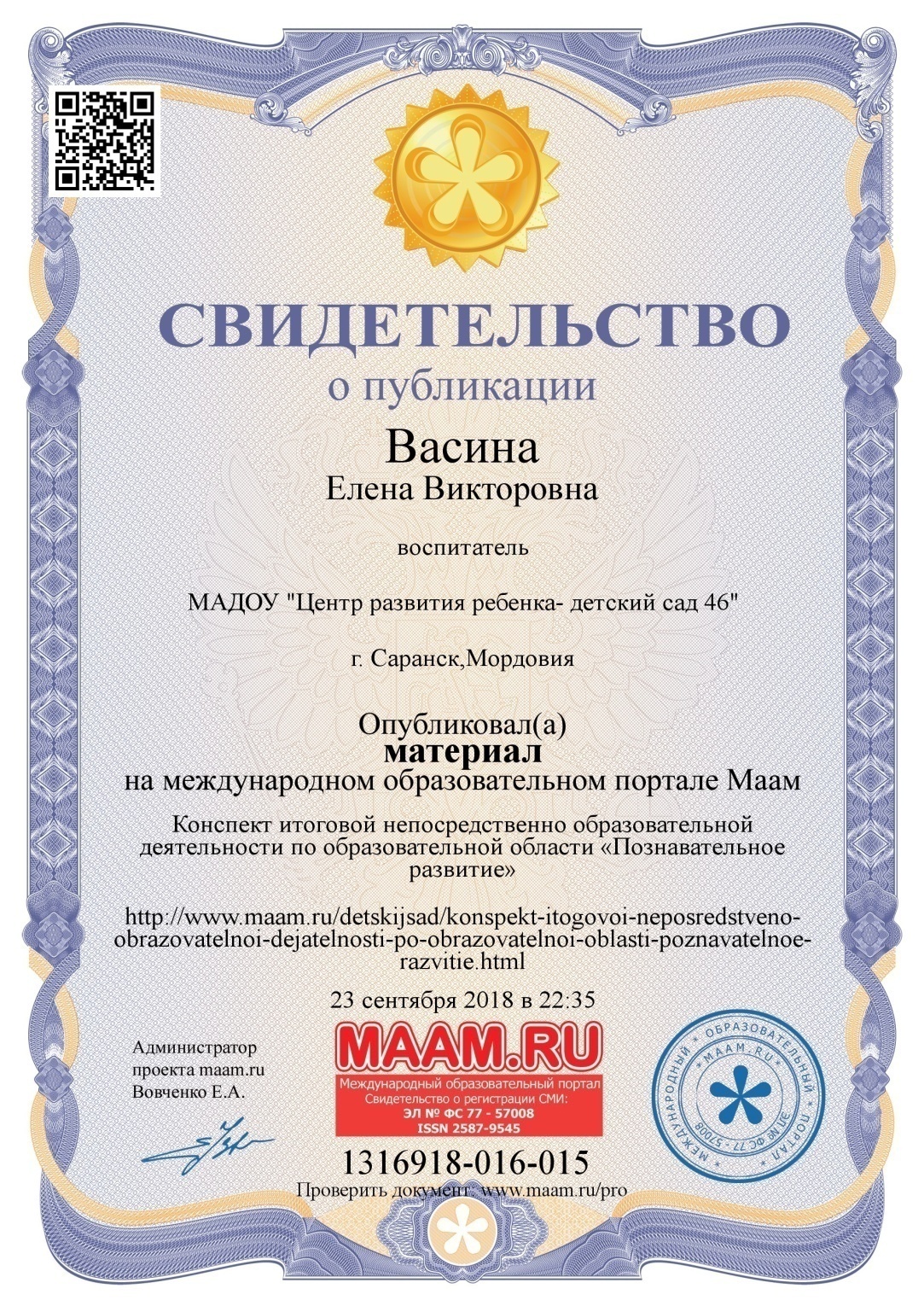 4. Результаты участия воспитанников  в :
конкурсах;
выставках;
турнирах;
соревнованиях;
акциях;
фестивалях.


МУНИЦИПАЛЬНЫЙ УРОВЕНЬ – 1
РОССИЙСКИЙ УРОВЕНЬ - 1
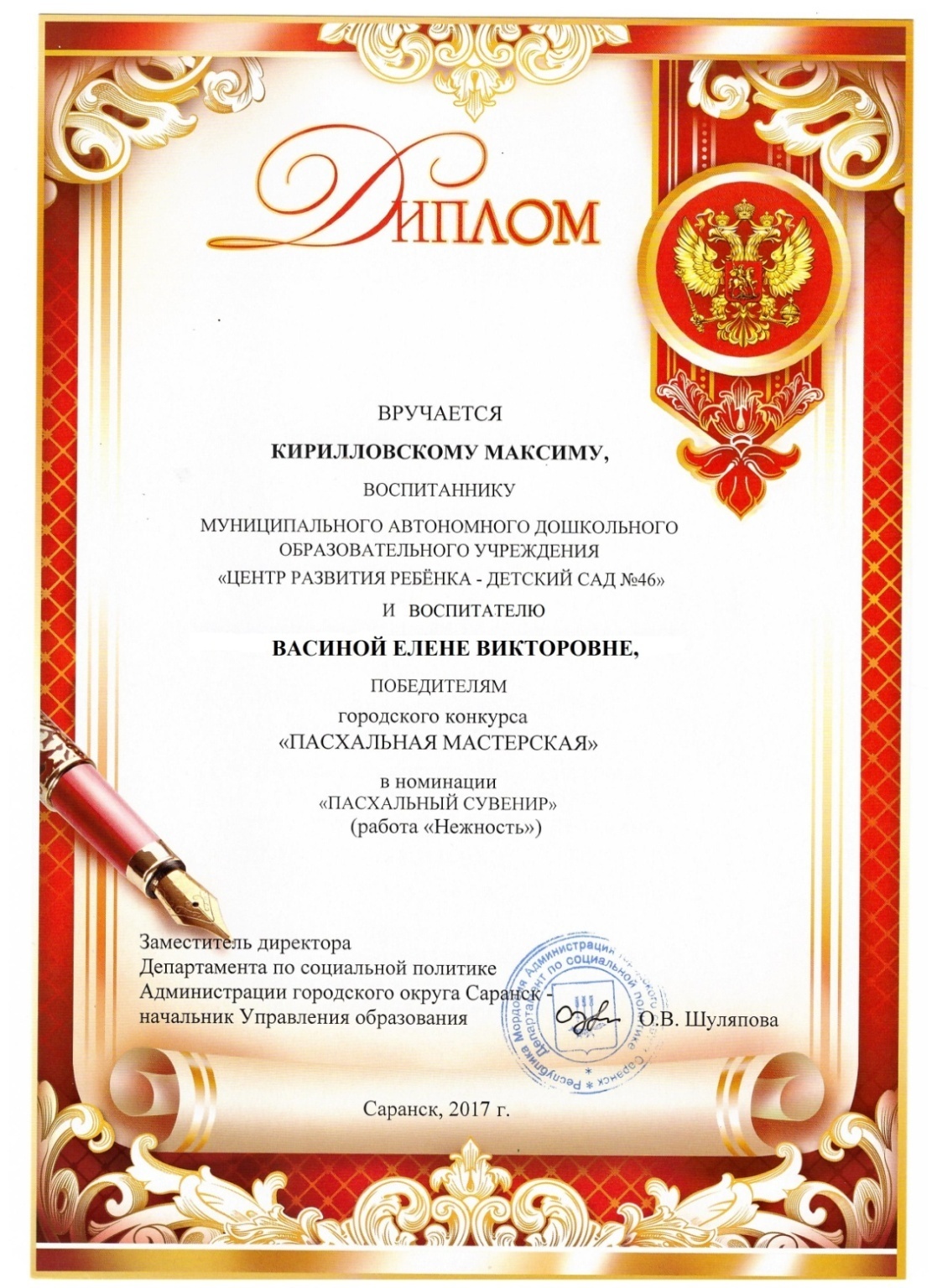 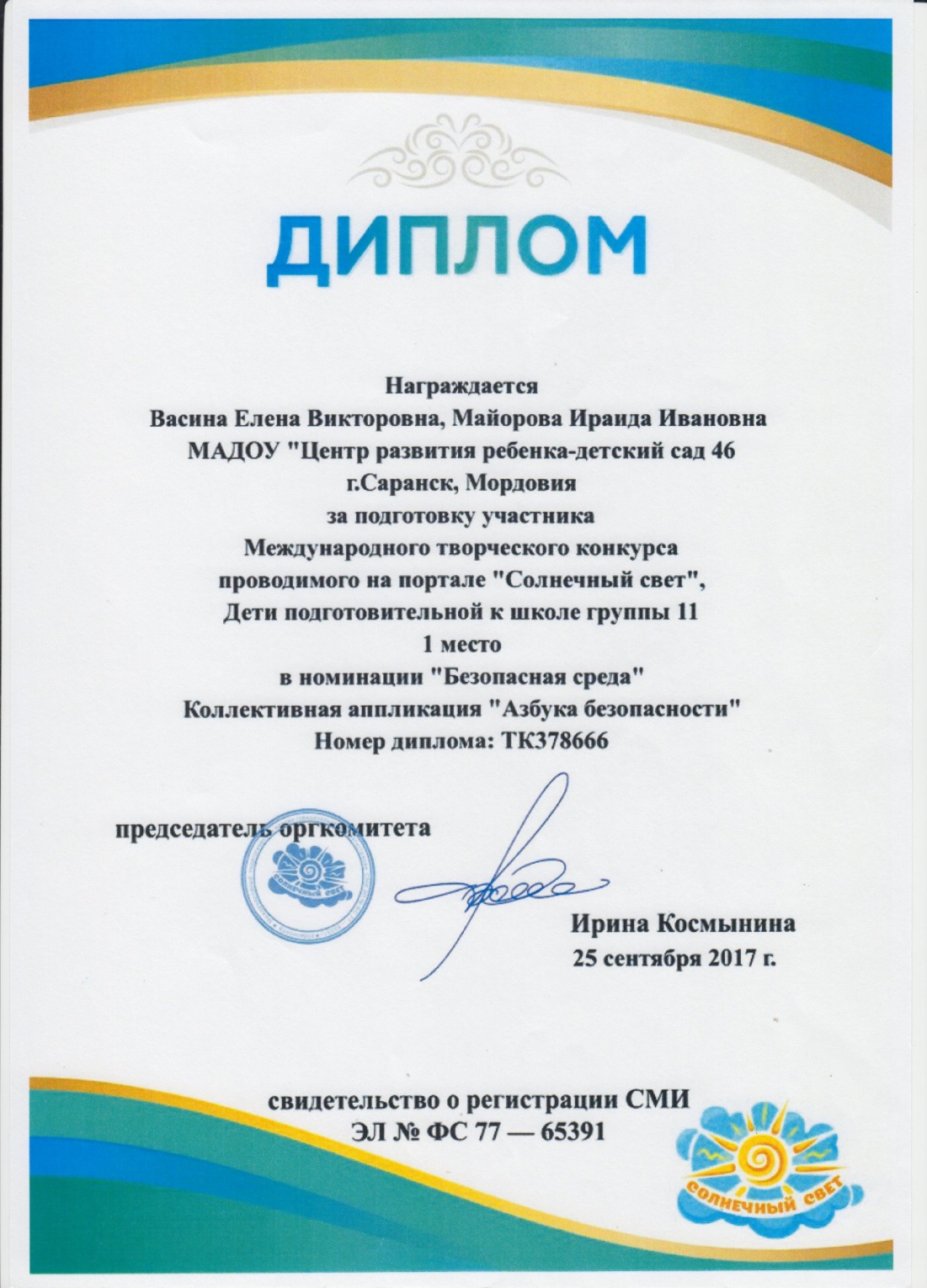 5.  Наличие авторских программ, методических пособий.
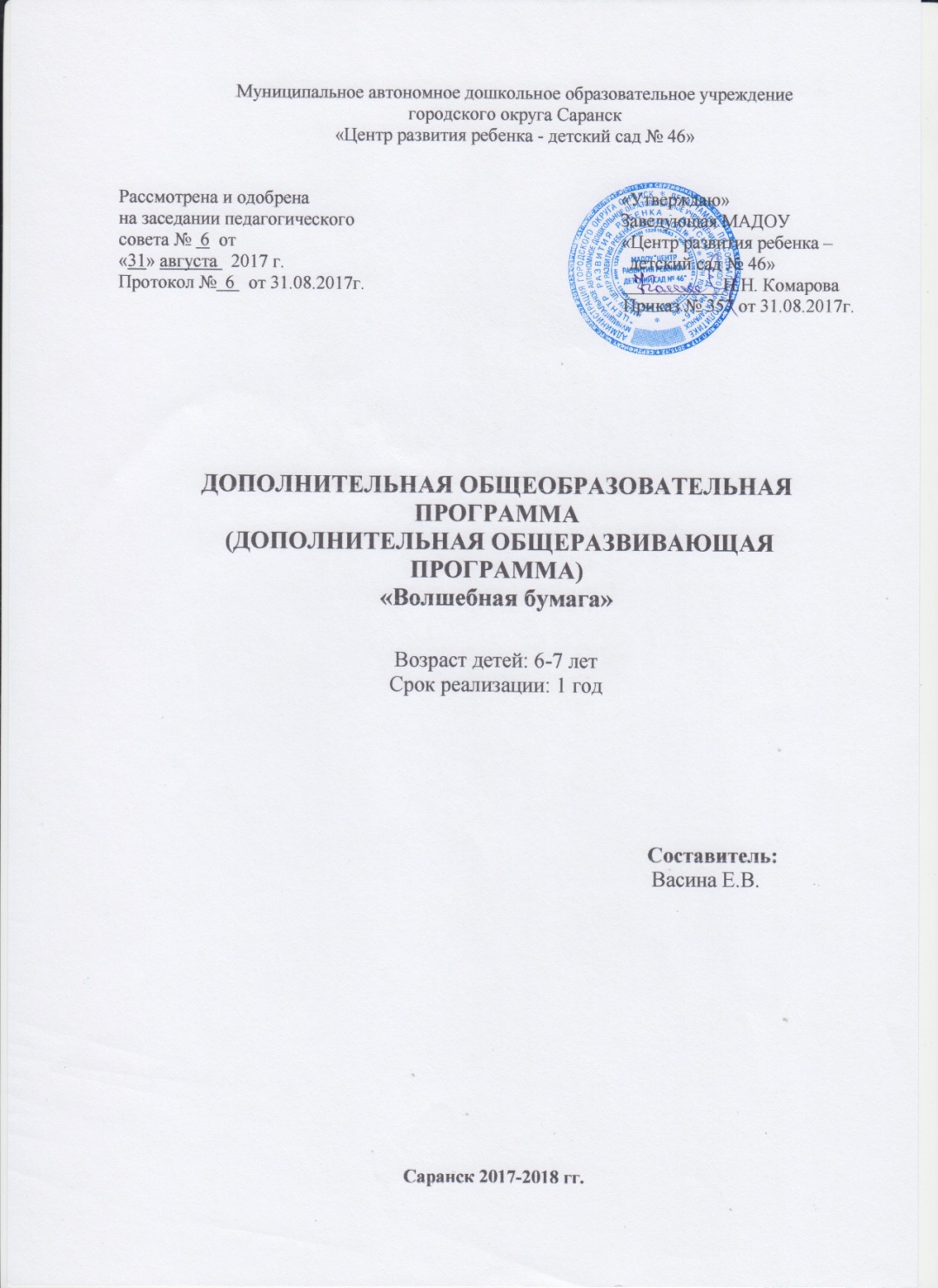 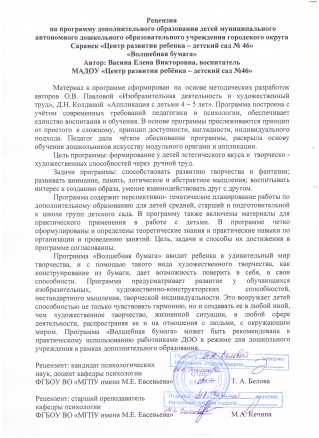 6.  Выступления на заседаниях методических советов, научно-практических конференциях, педагогических чтениях, семинарах,  секциях, форумах, радиопередачах (очно).
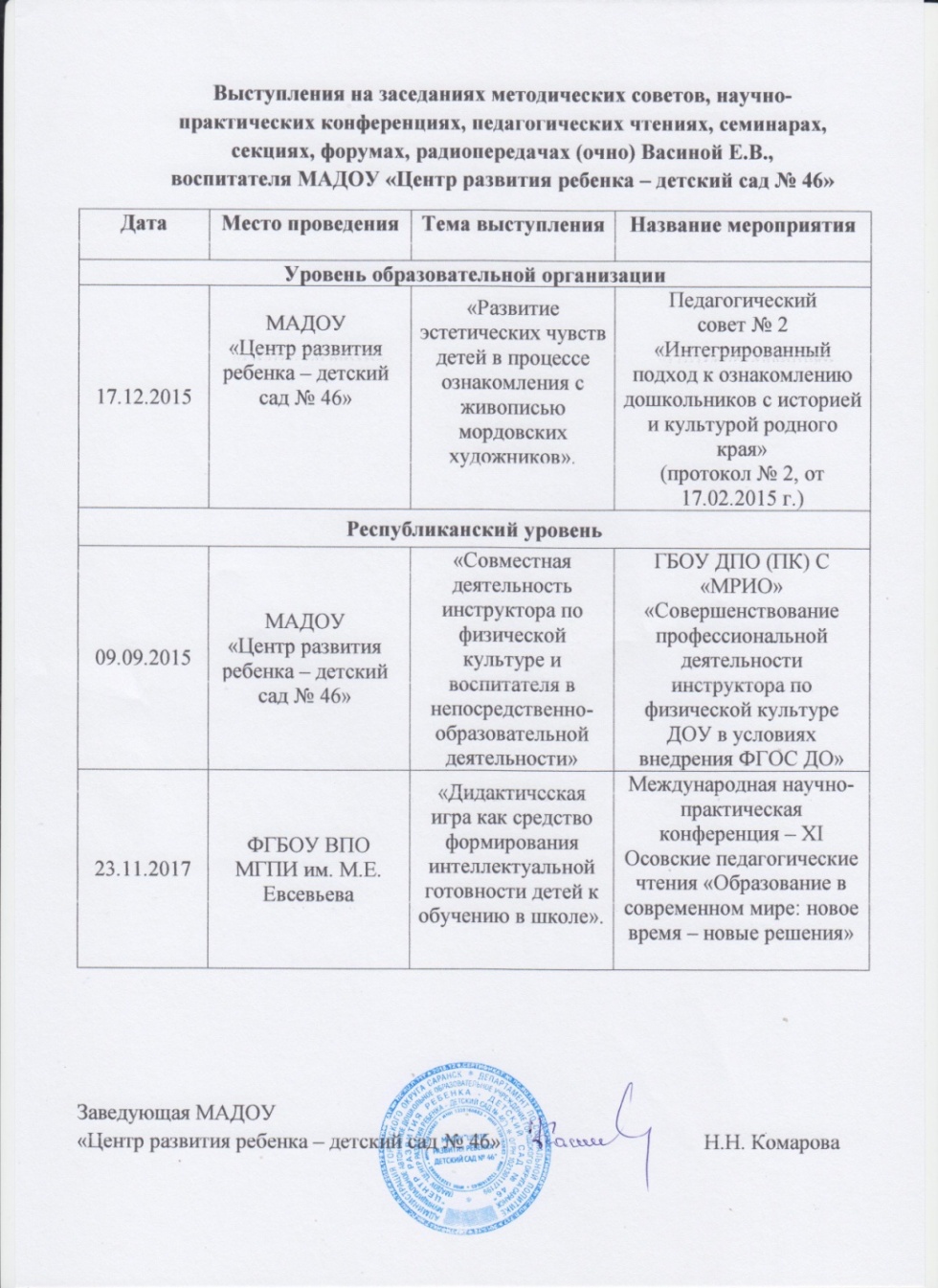 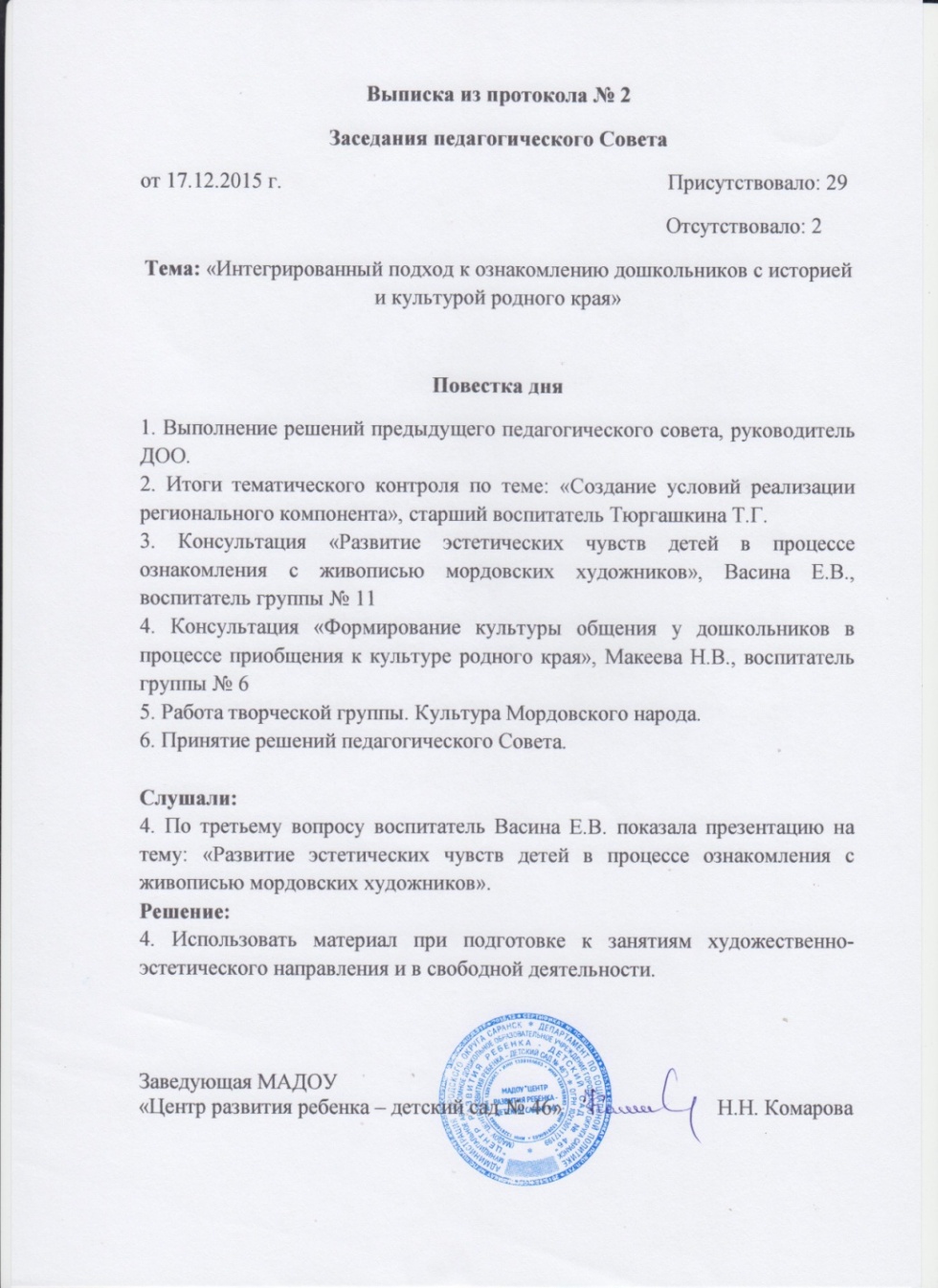 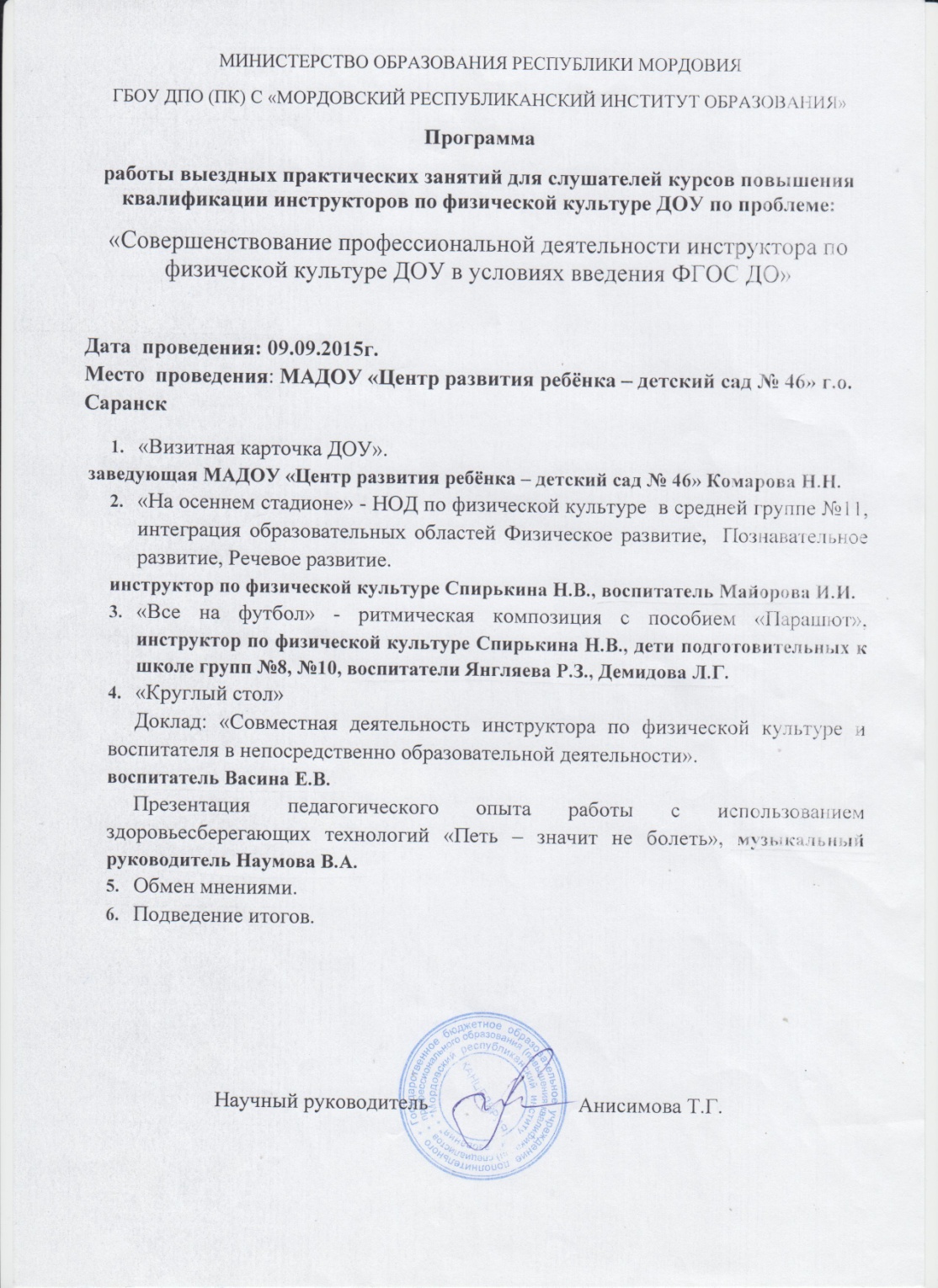 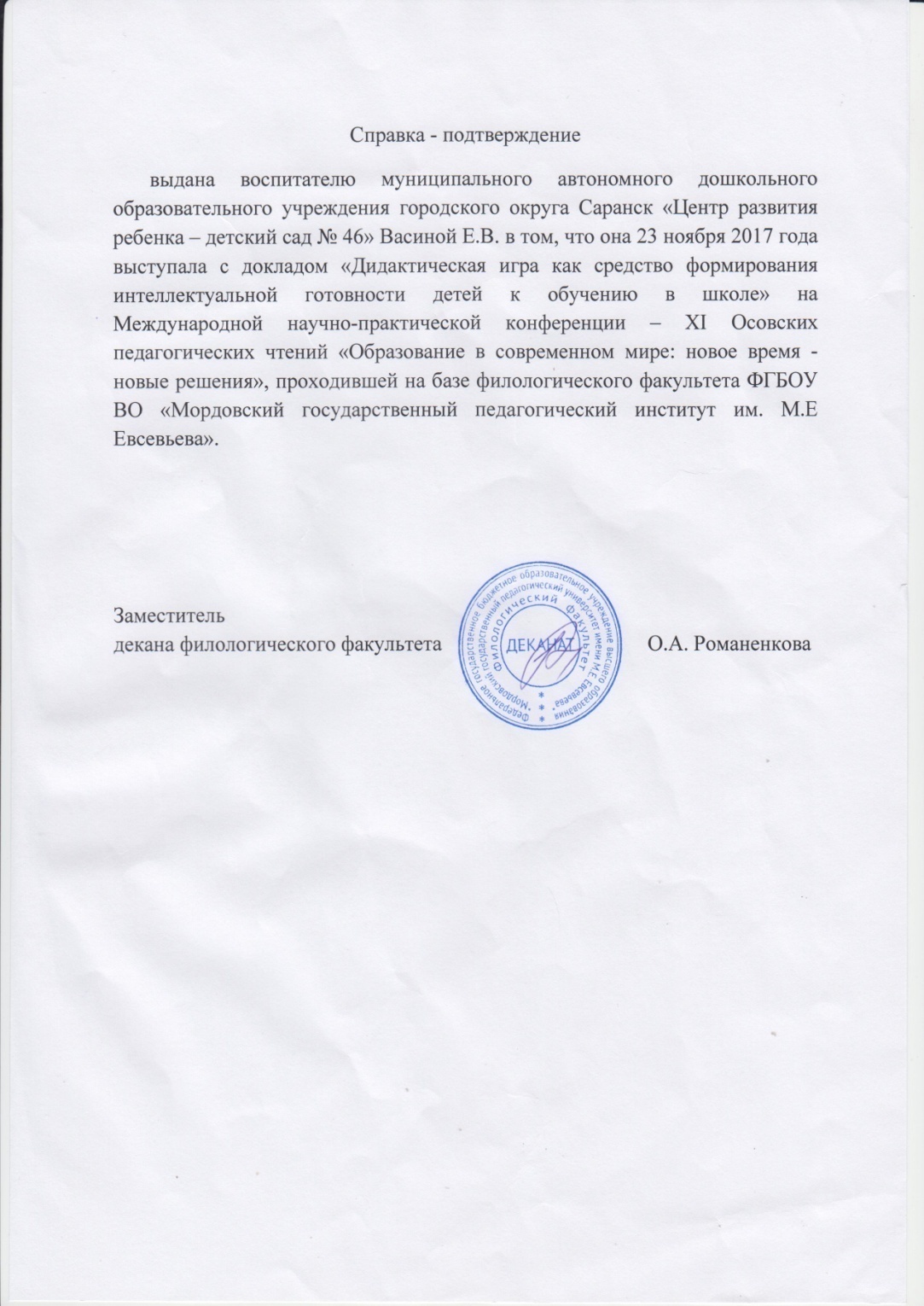 7.  проведение открытых занятий, мастер-классов, мероприятий
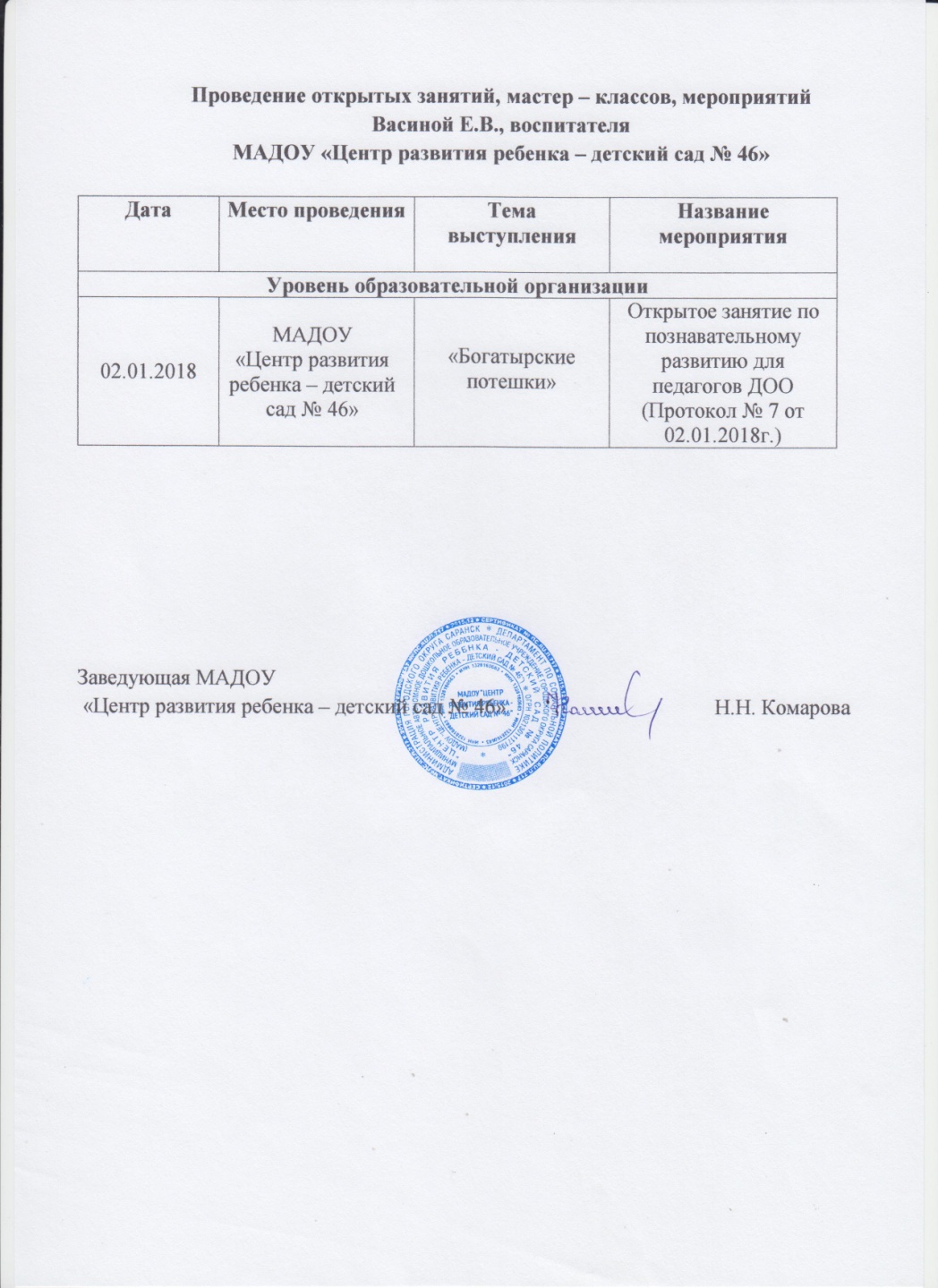 8.  экспертная деятельность
9. общественно-педагогическая активность педагога: 
Участие в комиссиях, 
педагогических сообществах, в жюри конкурсов
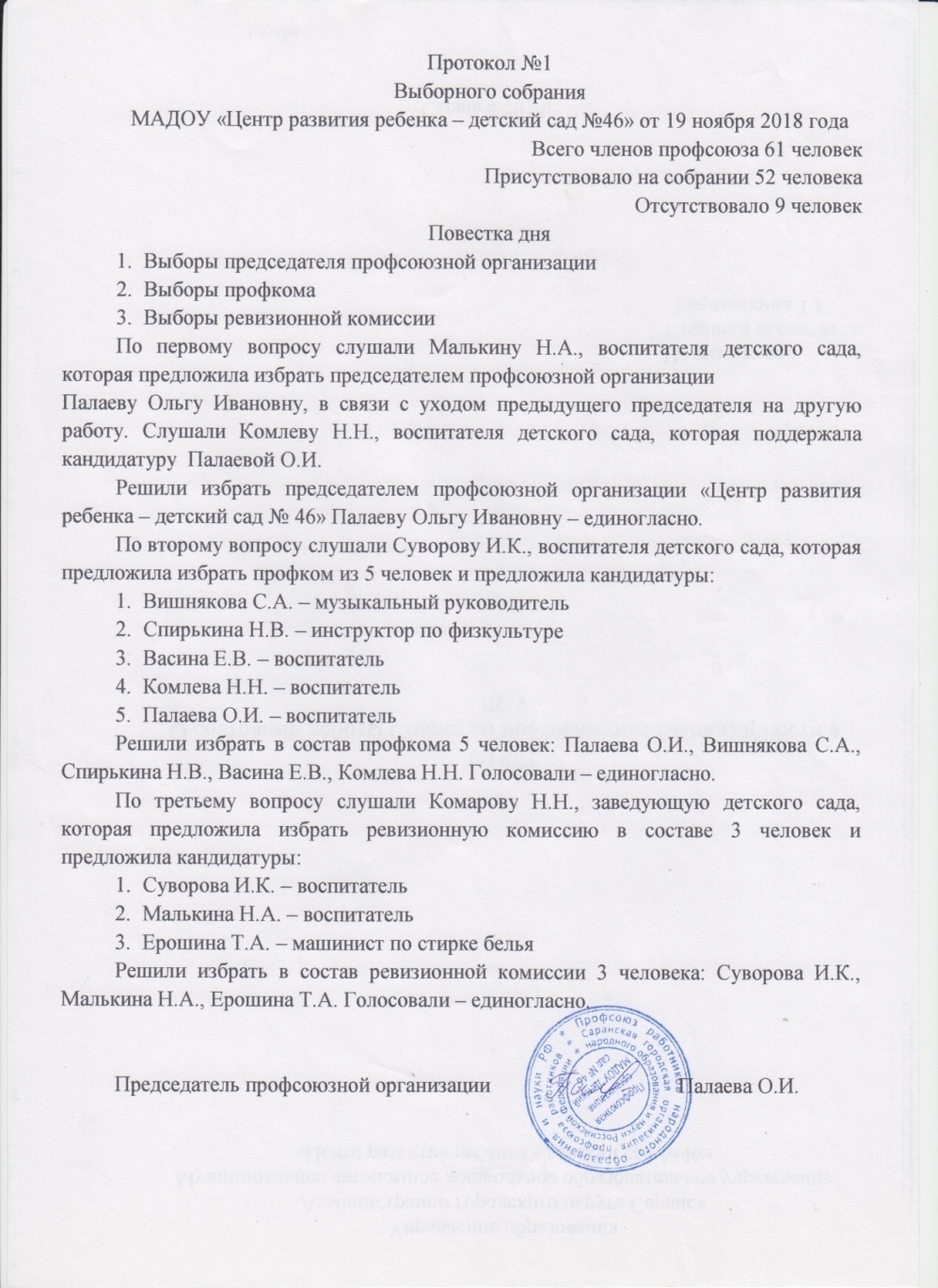 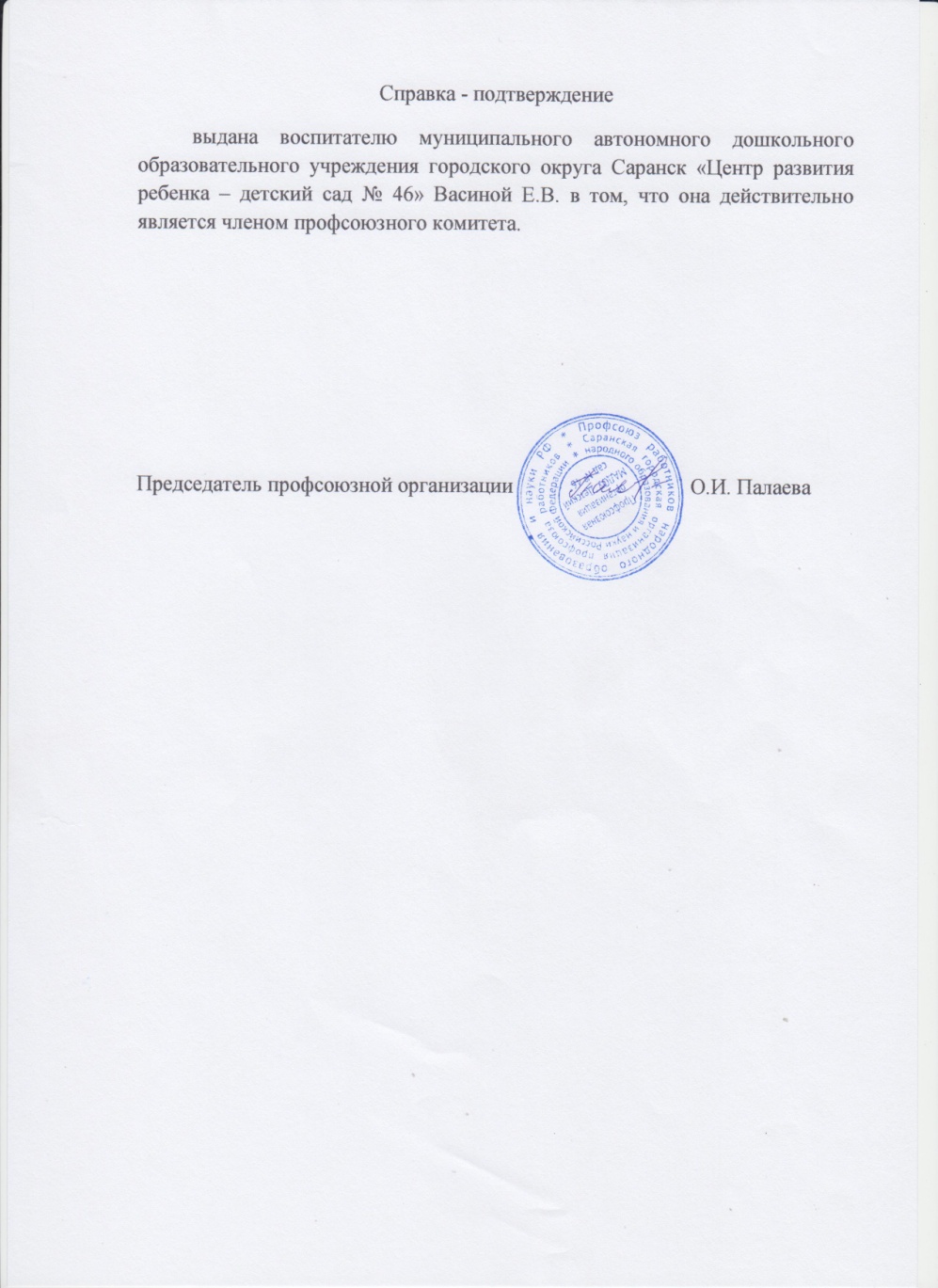 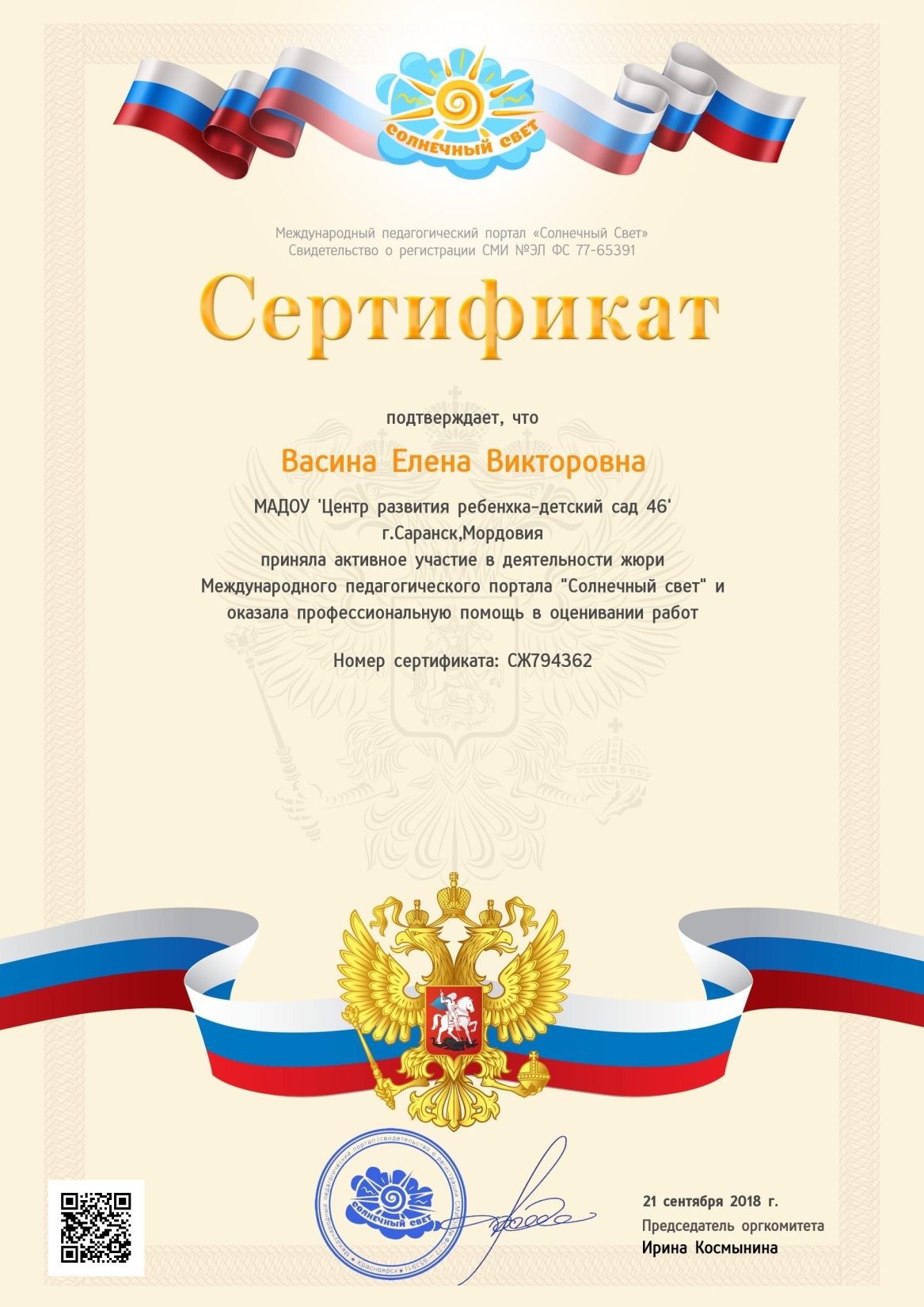 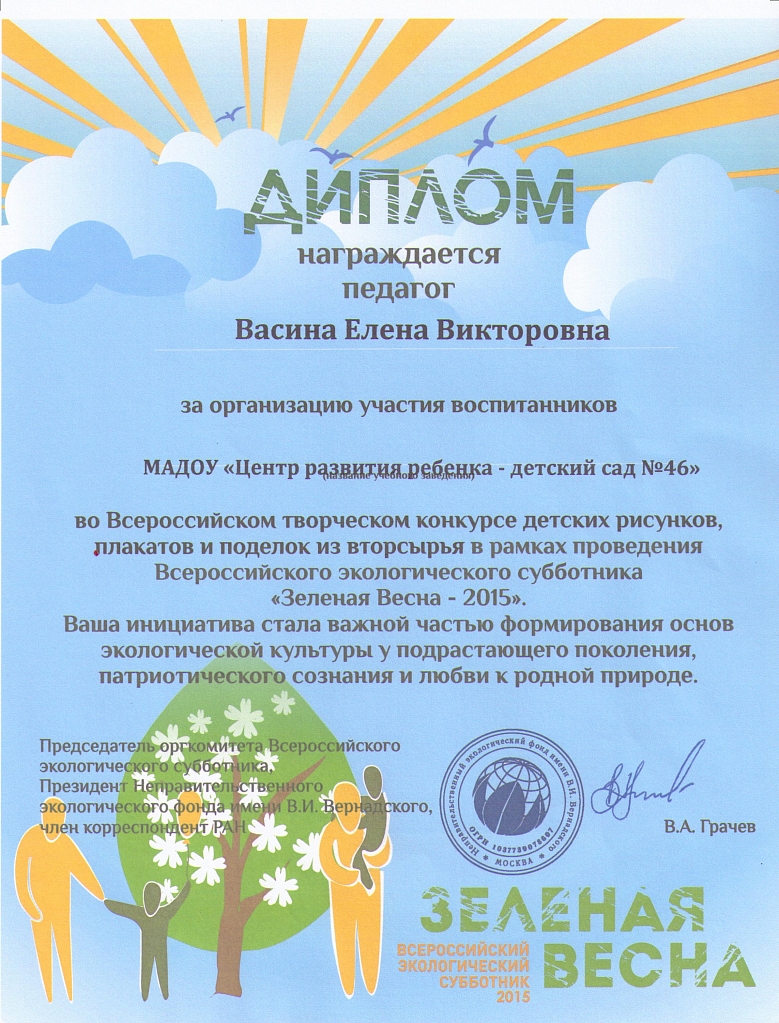 10. Позитивные результаты работы с воспитанниками
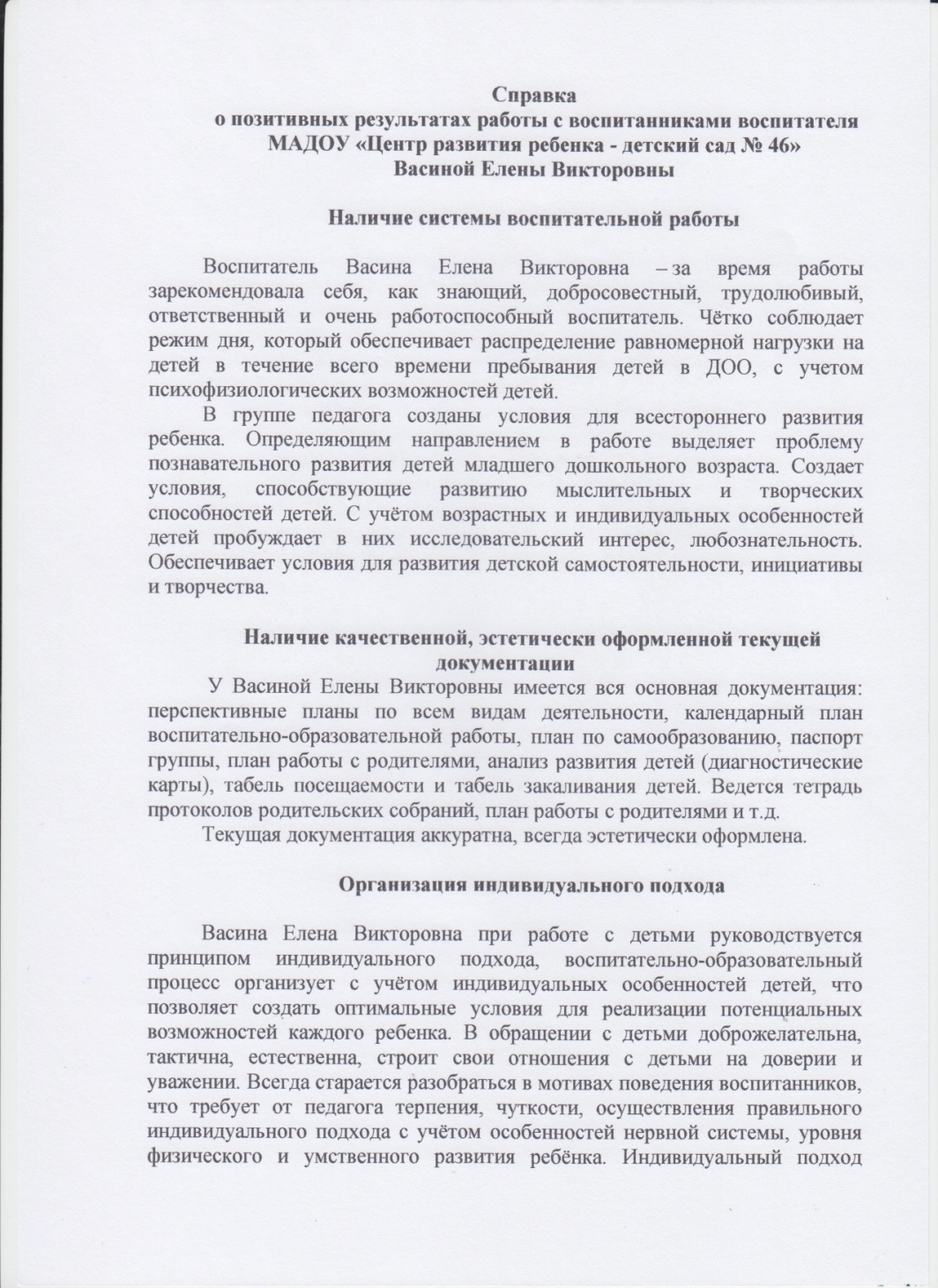 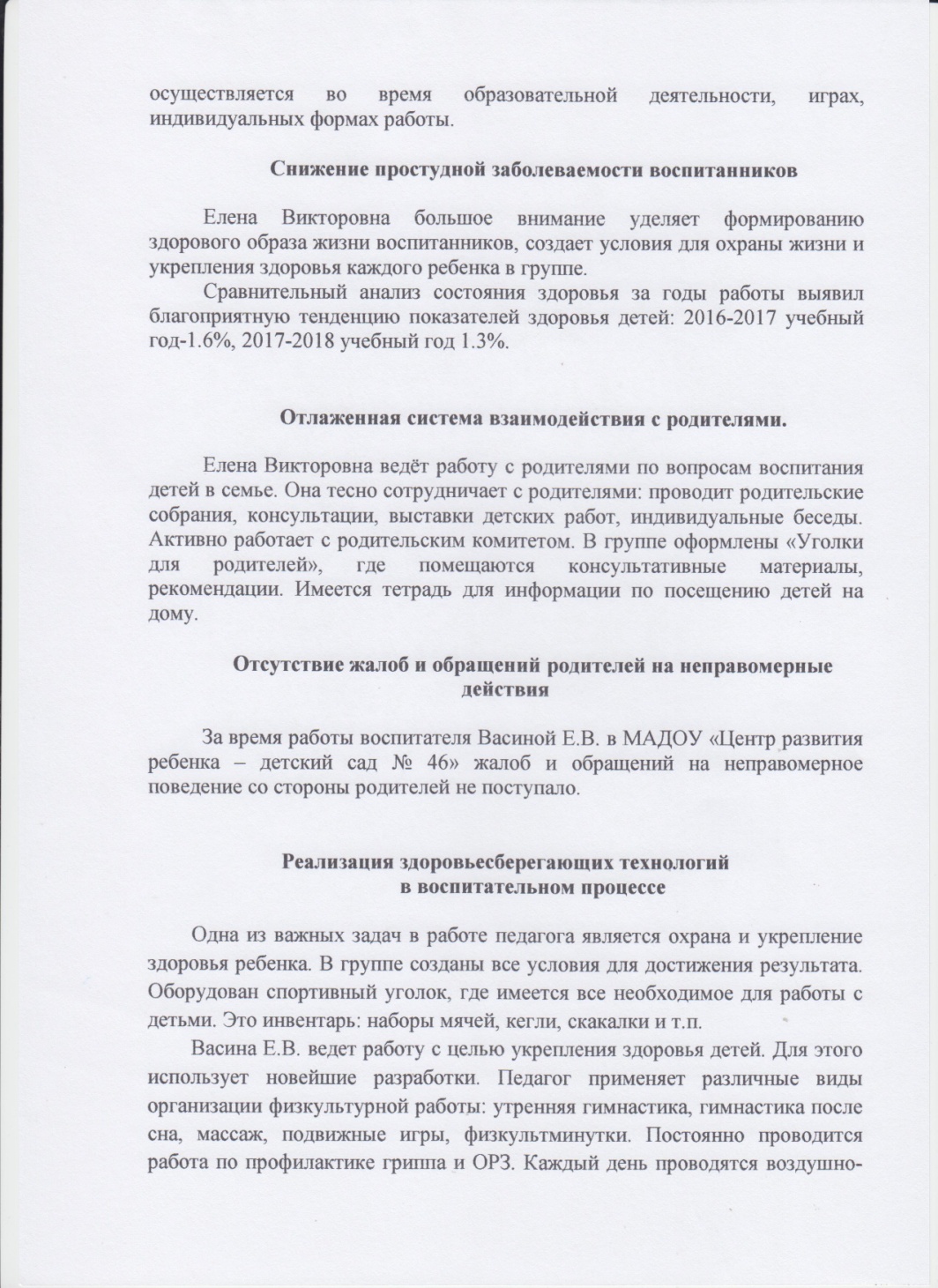 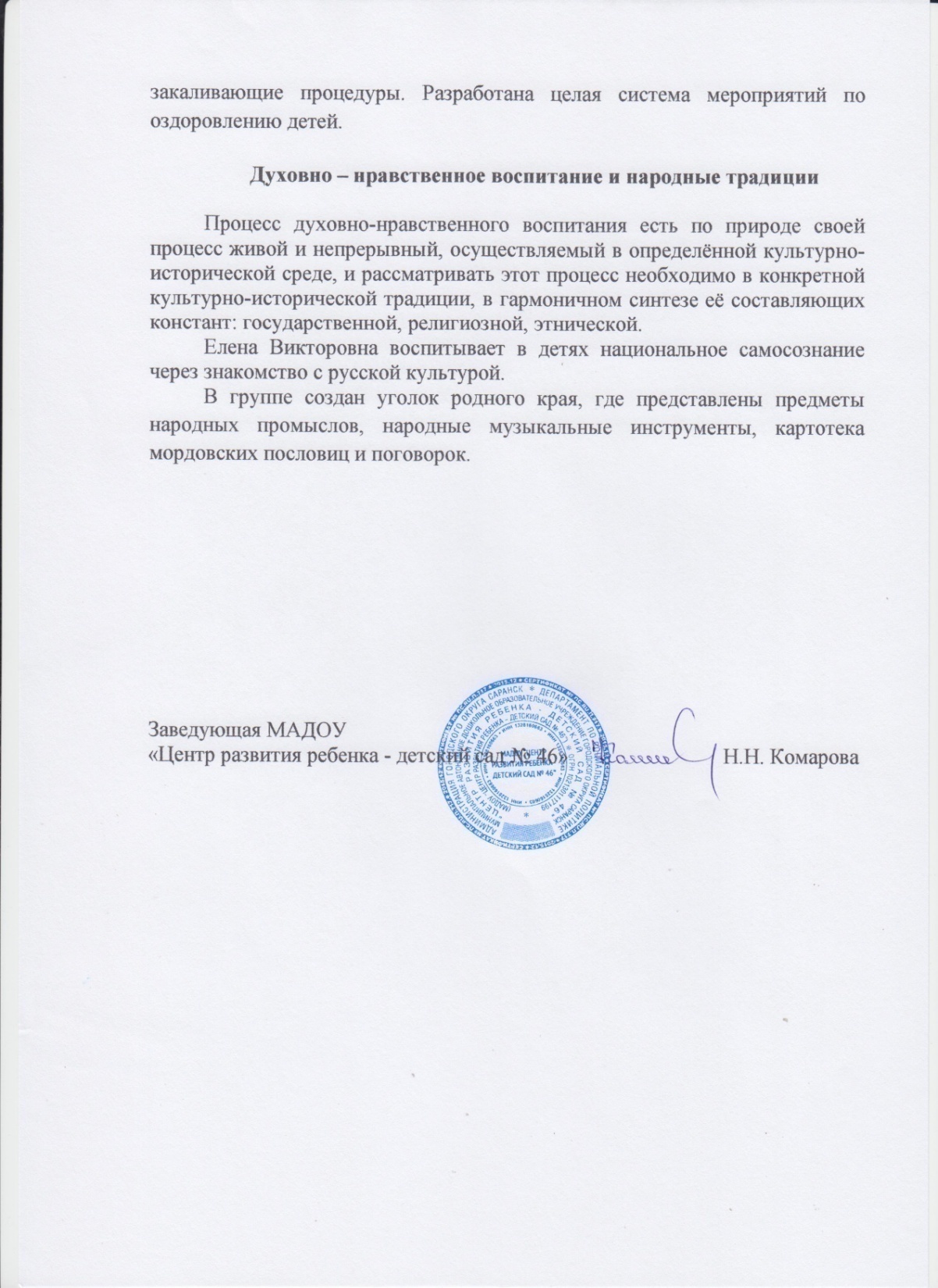 11. Качество взаимодействия с родителями
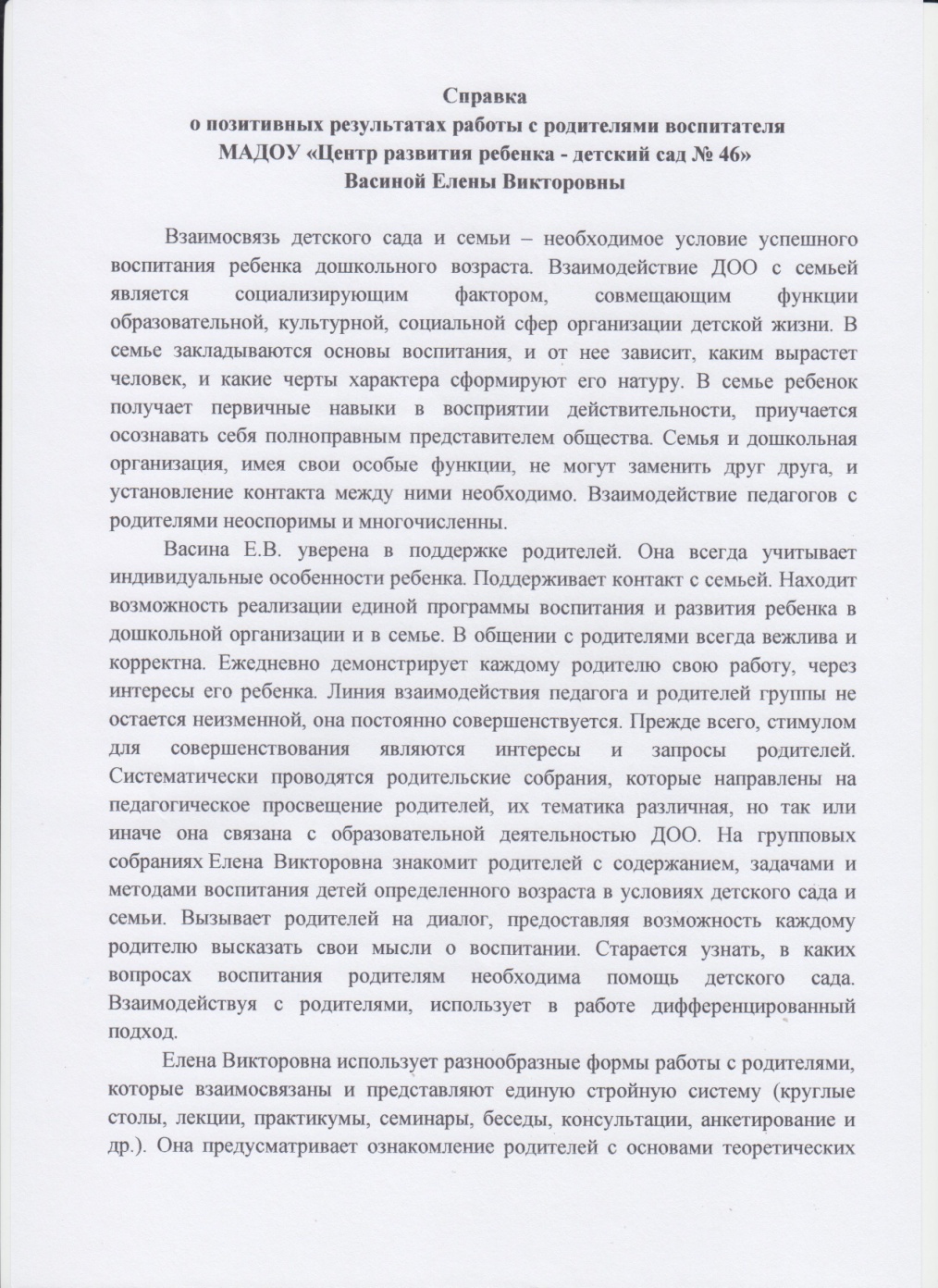 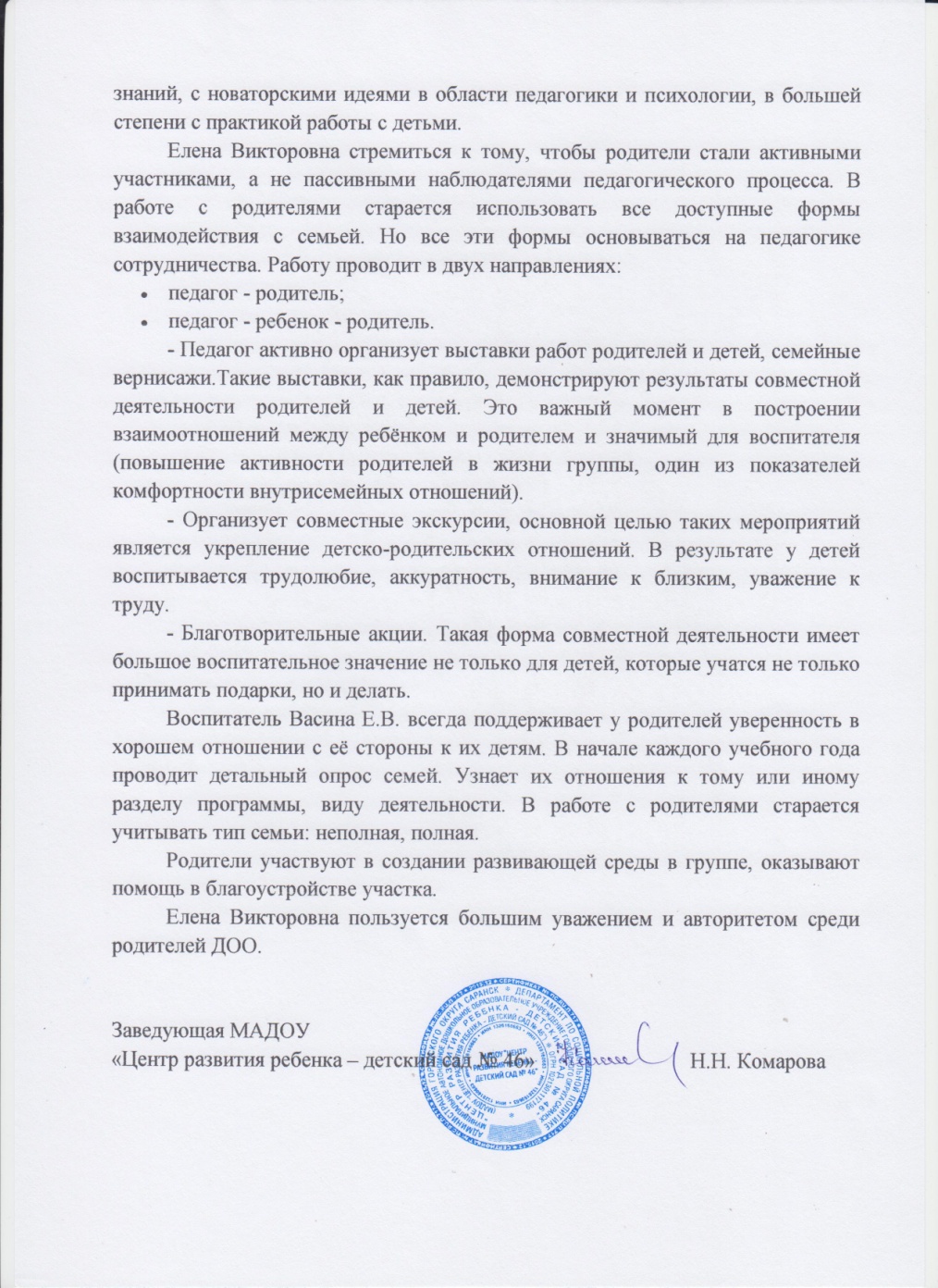 12. Работа с детьми из социально-неблагополучных семей
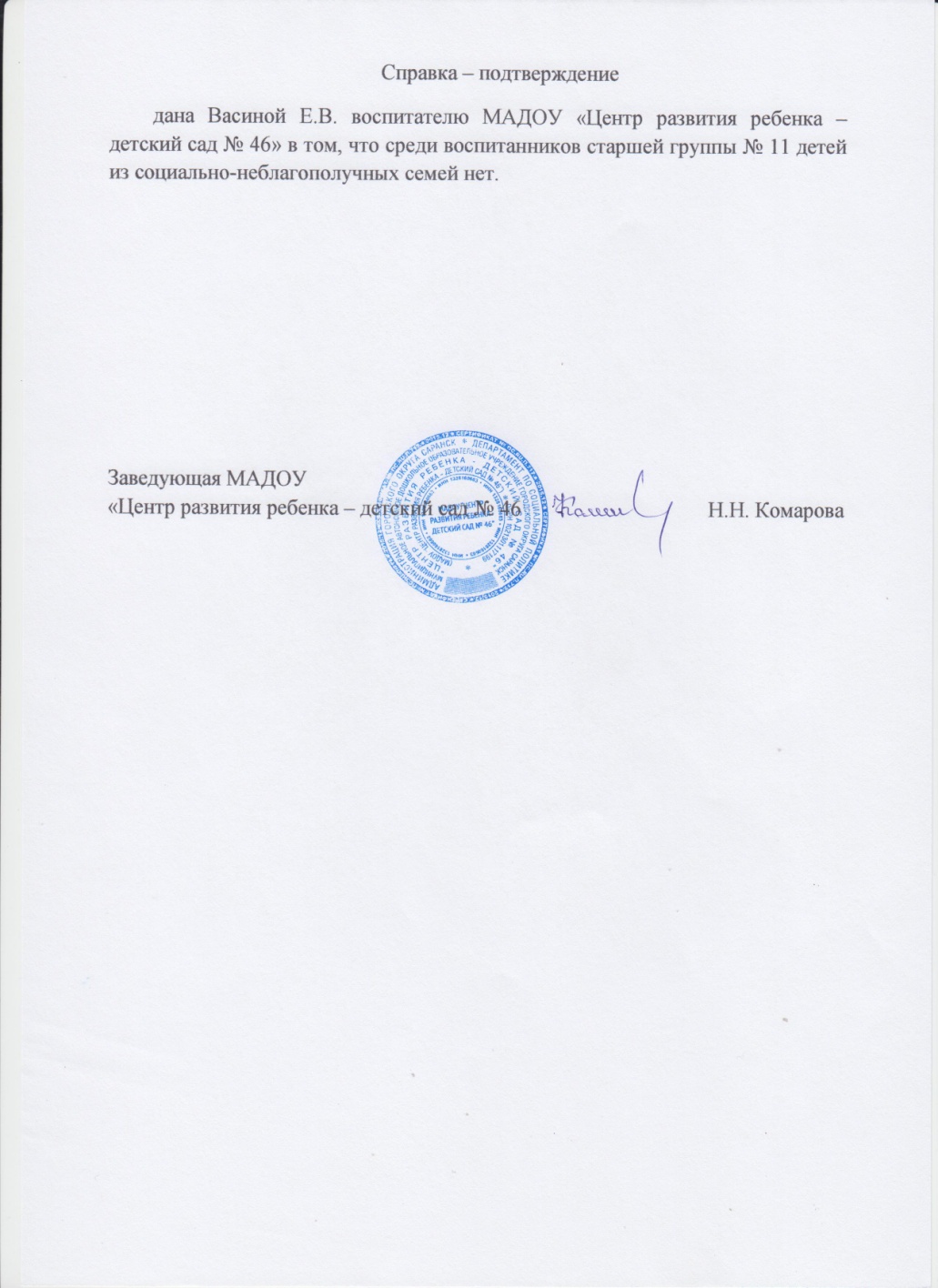 13.  Участие педагога в профессиональных конкурсах
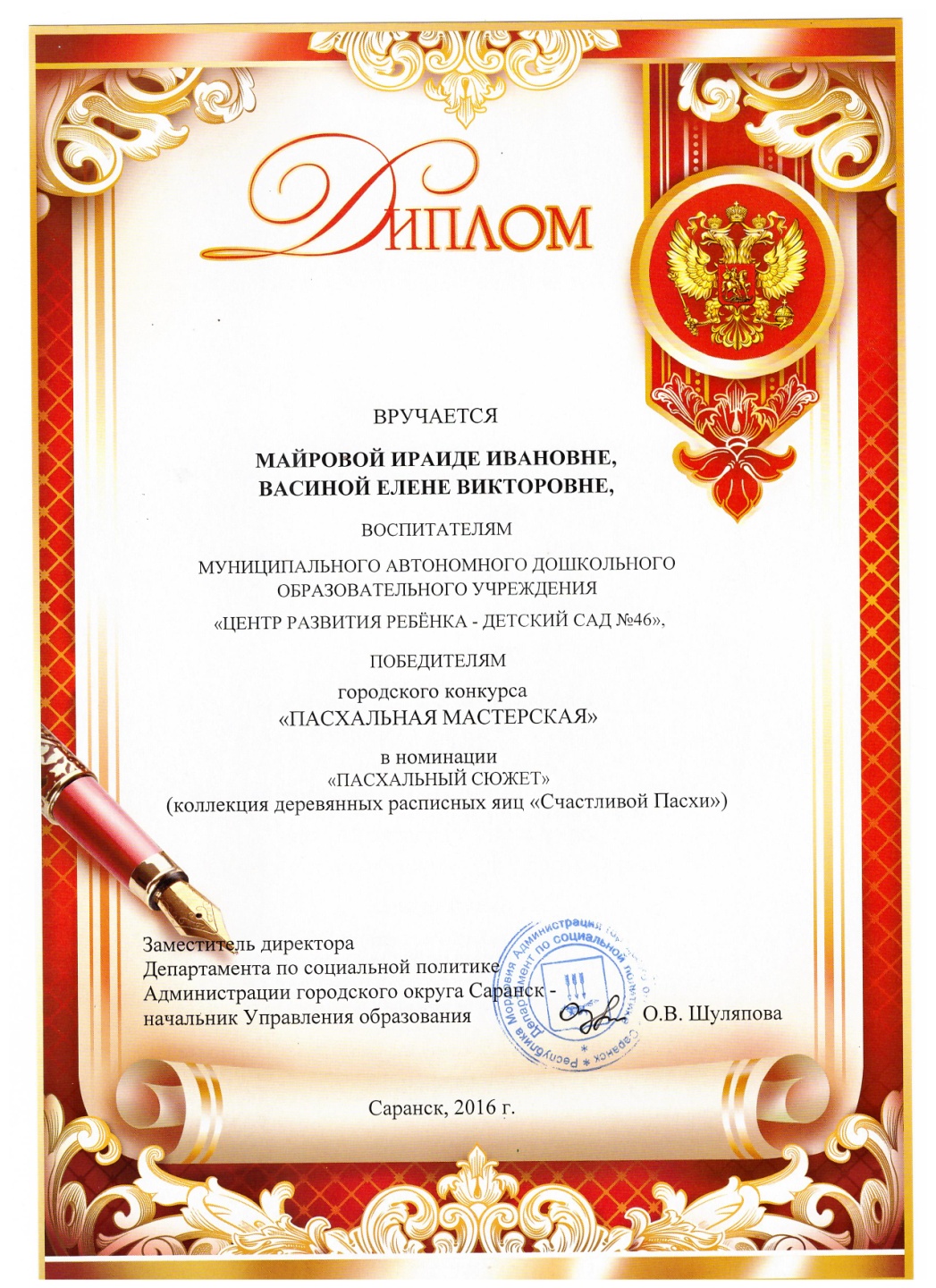 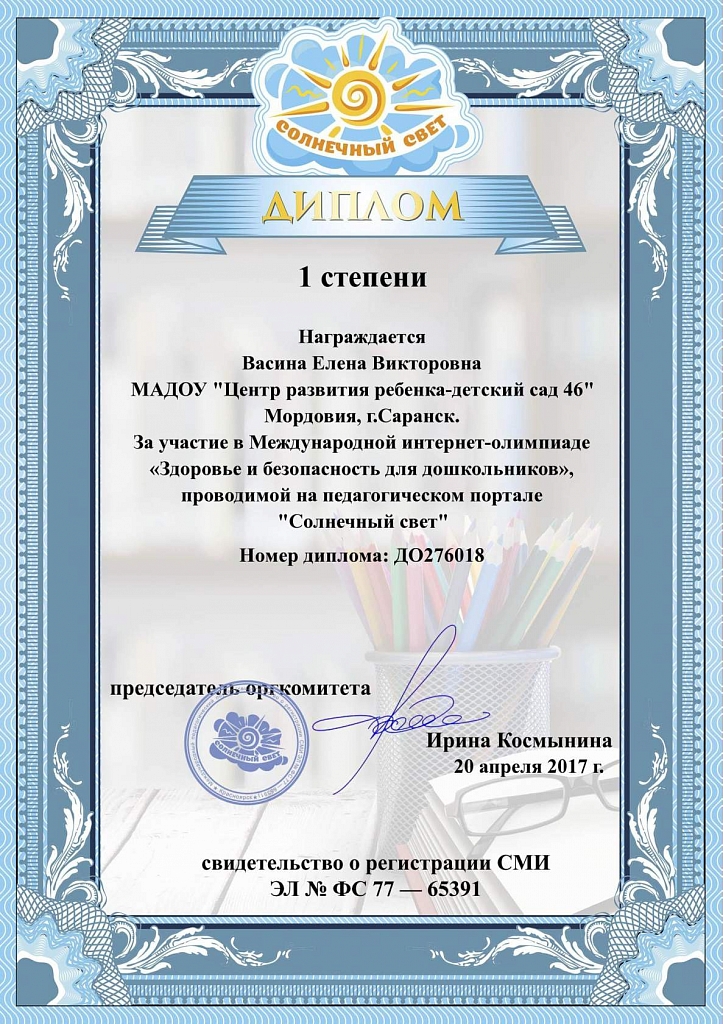 14.  Награды и поощрения
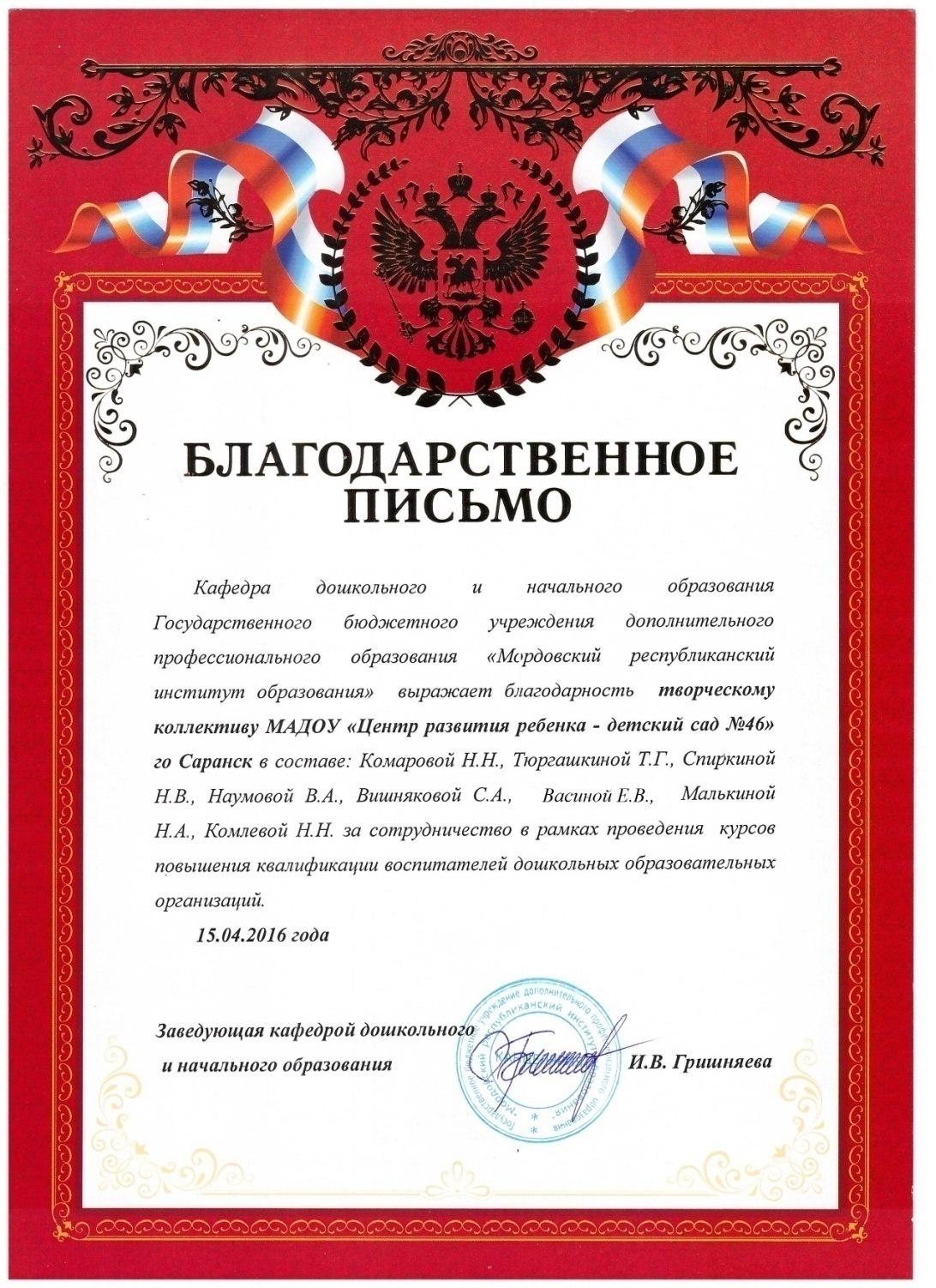 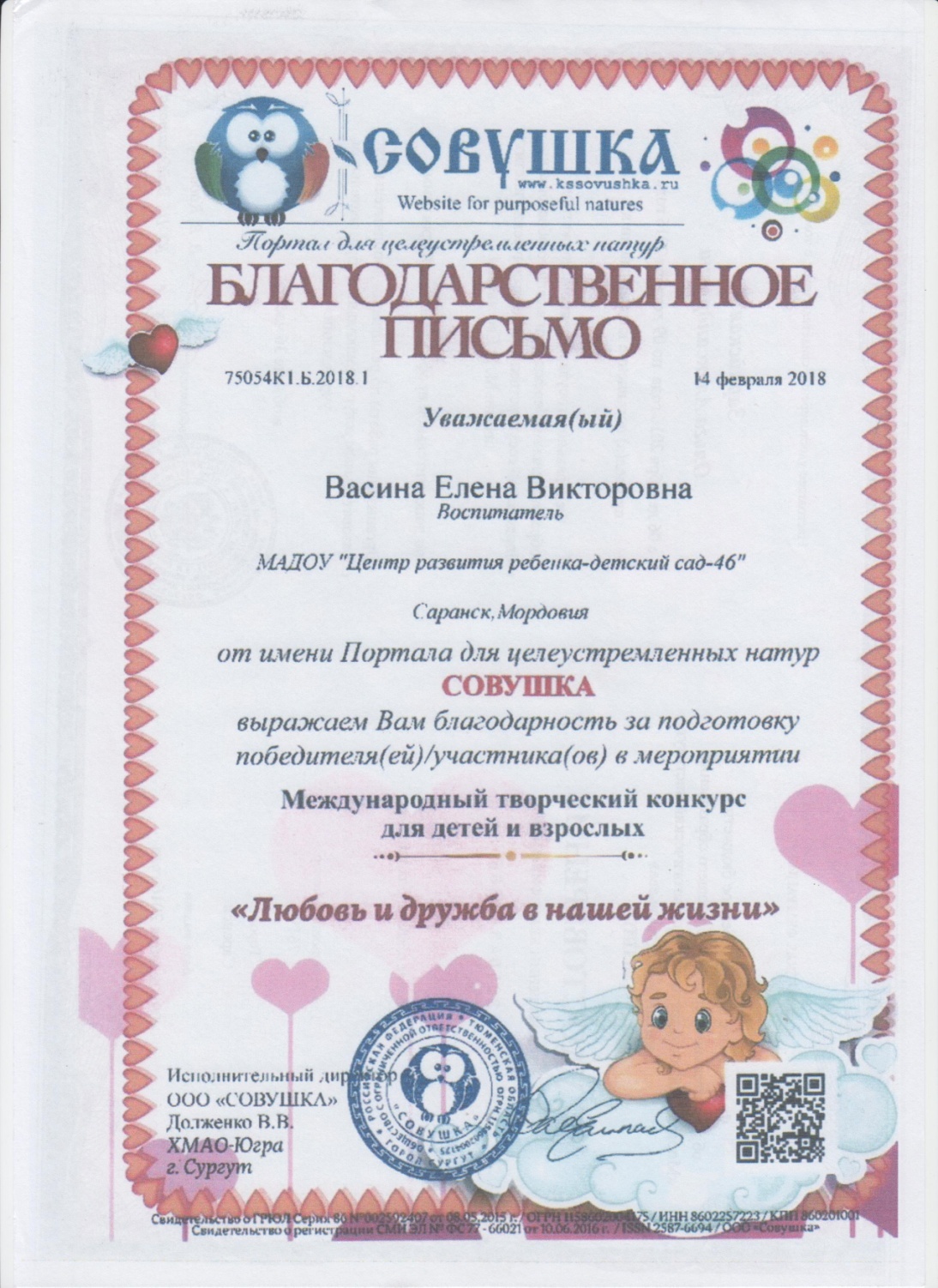